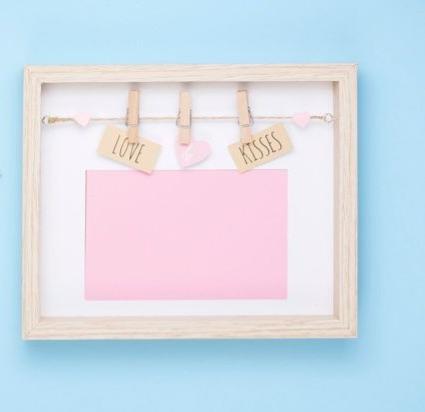 Бакытбек кызы Айсезим
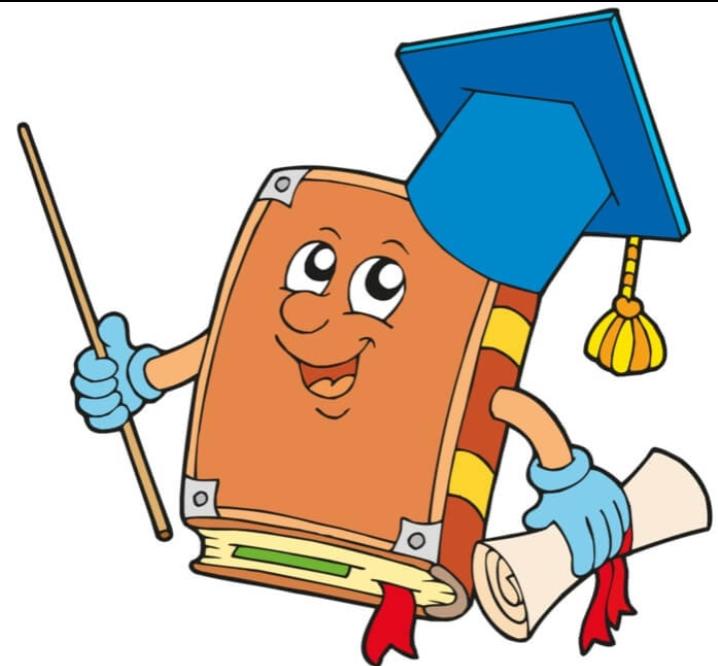 Кытай тилин окутуучу  № 95 мектеп гимназиясы                 Адабий окуу  
     4-класс
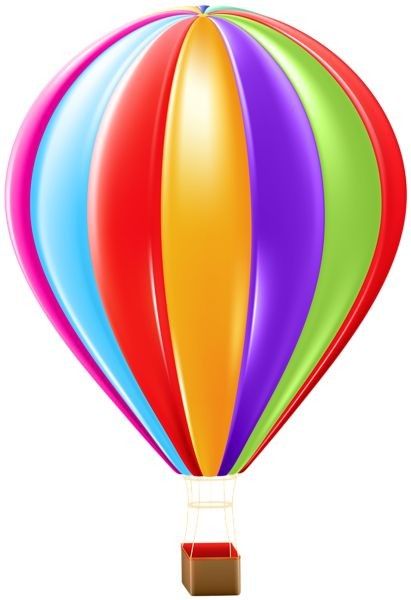 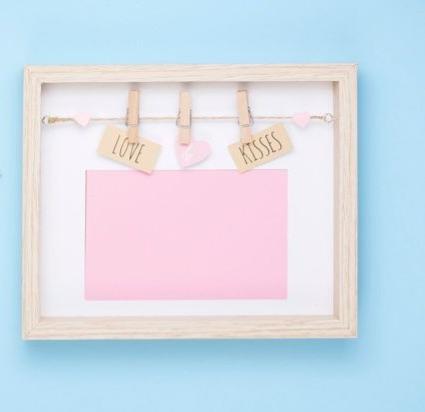 Сабактын алтын эрежелери:
1.Кол көтөрүп жооп беребиз.
              2.Убакытты туура пайдаланабыз.
3.Сабакка активдүү катышабыз.
                 4.Бири-бирибизди сыйлайбыз.
 5.Тазалыкты сактайбыз.
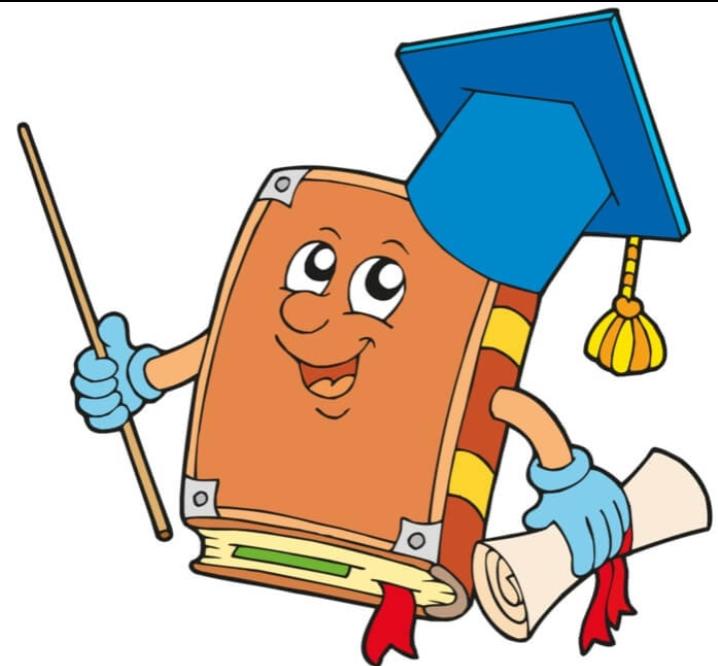 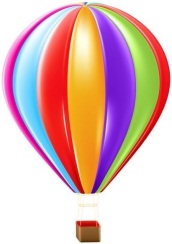 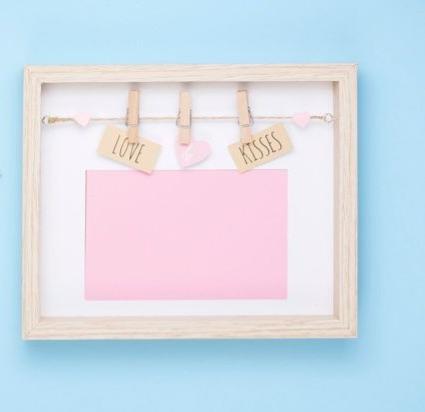 Тест
1.Улуу Ата Мекендик согушта баатырдык көрсөткөн генералды ата.
А) Дайыр Асанов
Б) Чыңгыз Айтматов
В) Дүйшөн Сулайманов
2. «Эрдик» деген ырдын автору ким?
А) Тоголок Молдо
Б) Кожомкул Каба уулу
В) Эсенгул Ибраев
Үй тапшырма
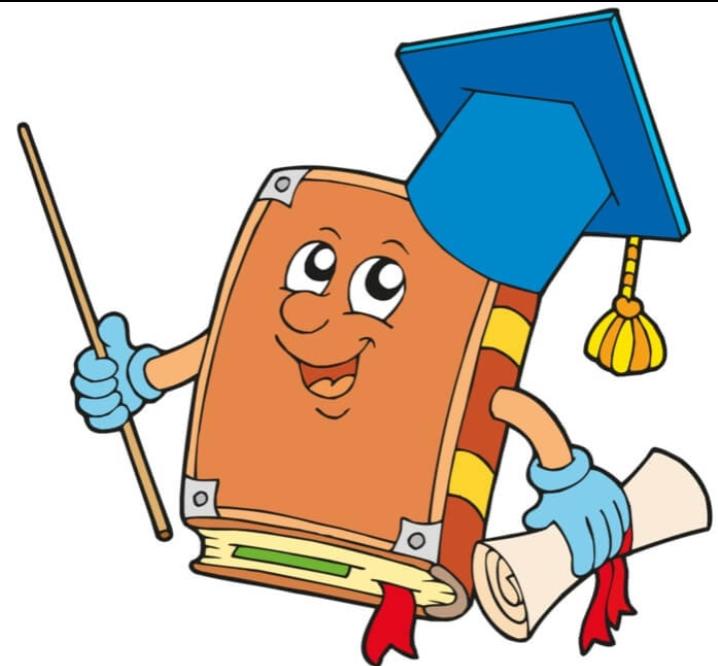 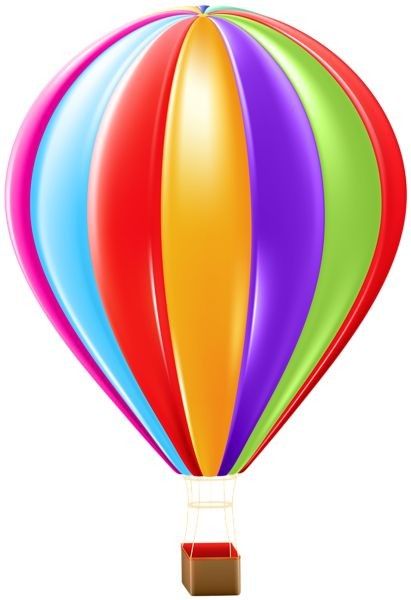 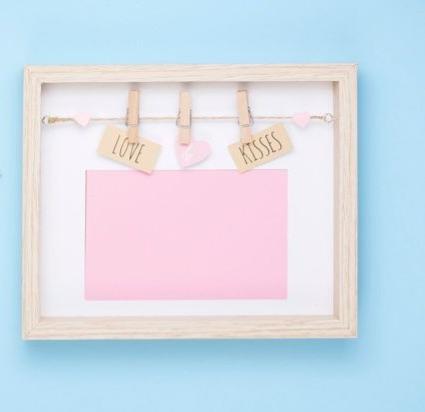 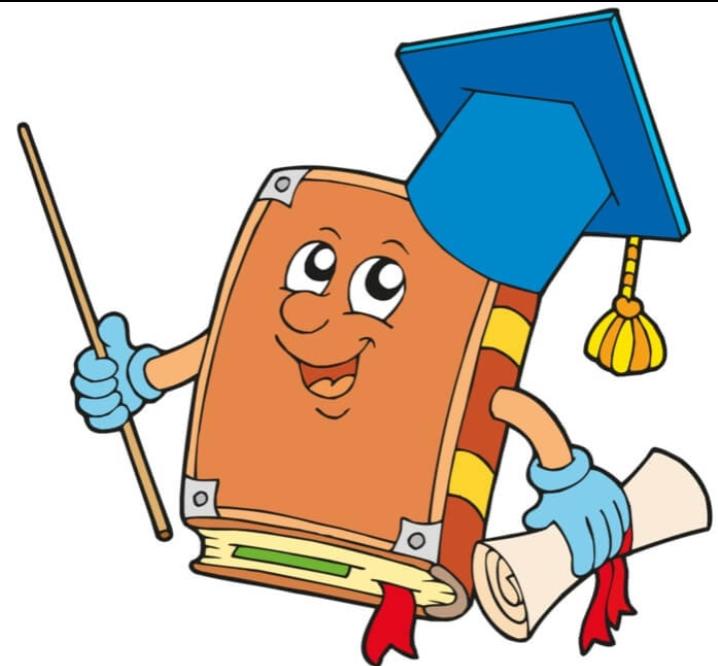 3.Сүрөт тартууга шыктуу бала ким?
А) Исак
Б) Гапар
В) Алыкул
4. Кыргыздын балдарын ар кандай жамандыктардан сактаган эне.
А) Умай Эне
Б)  Эне
В) Бугу Эне
5.Телибайдын атасынын ысымы.
А) Мурат
Б) Дадаңбай
В) Байымбет
6.Жаанда талаада калган Муратты таап келген адамдын ысымы.
А) Сулайман
Б) Дүйшөн
В) Курман
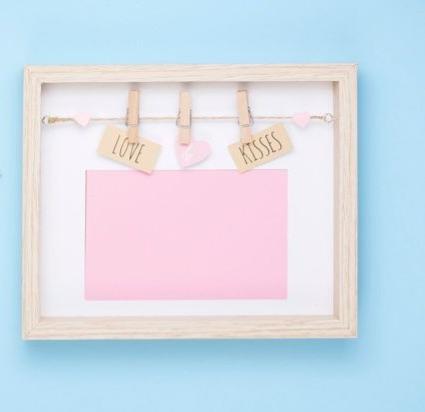 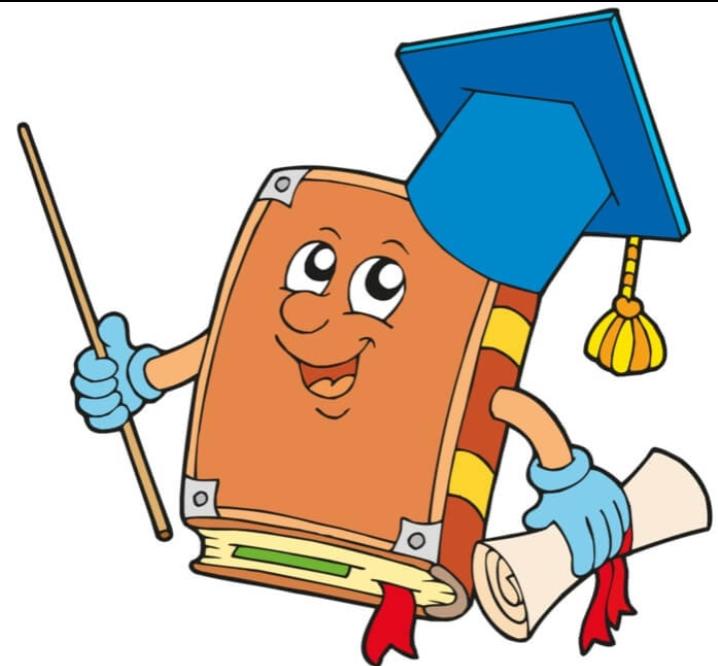 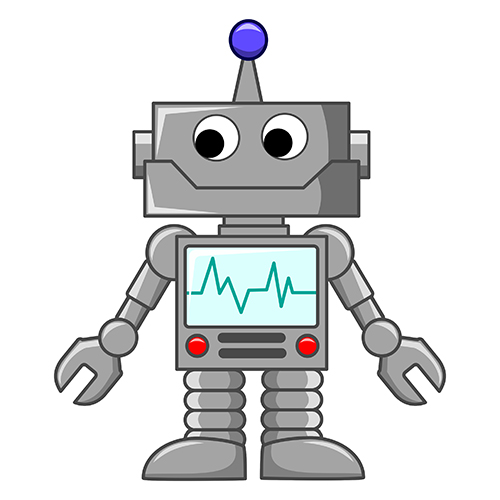 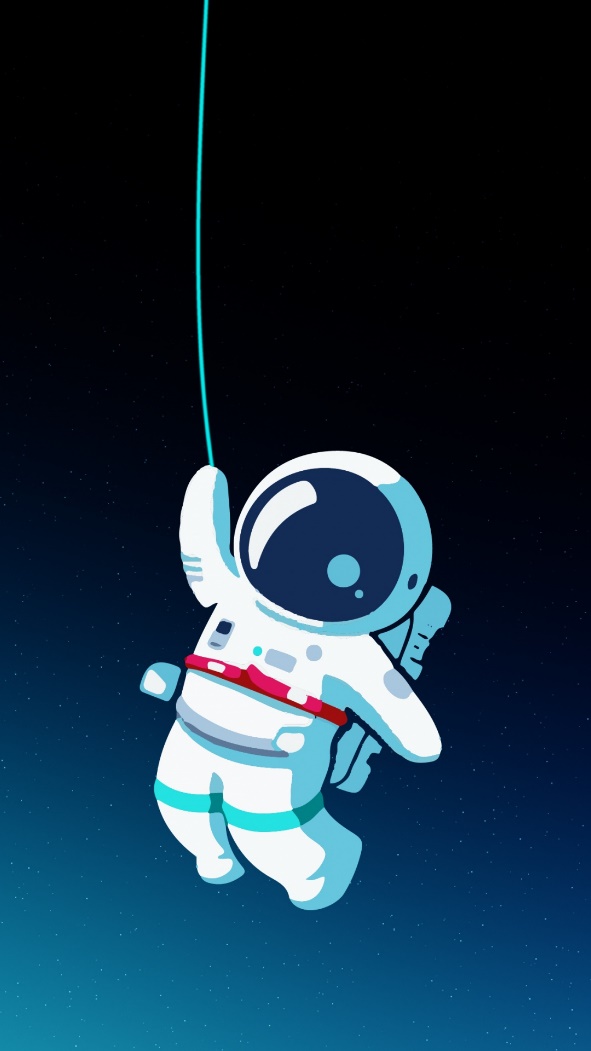 Фантастика деген эмне?
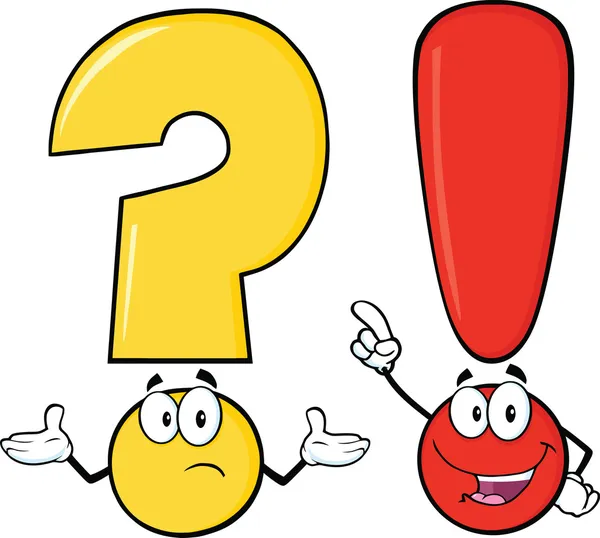 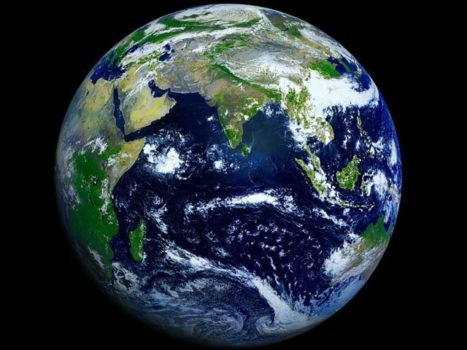 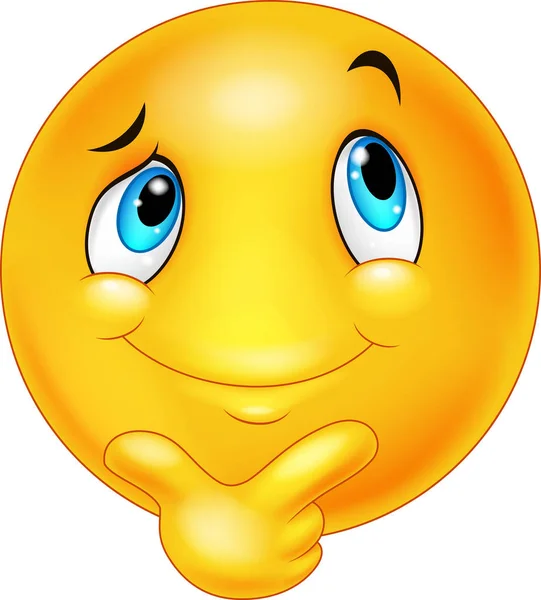 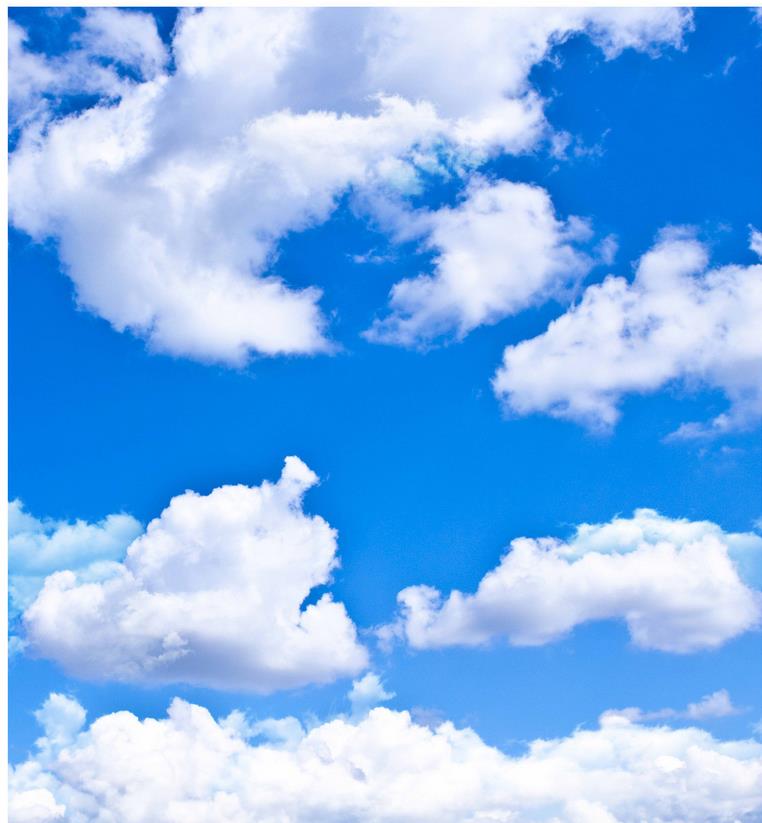 Тема:Үчүнчү шар
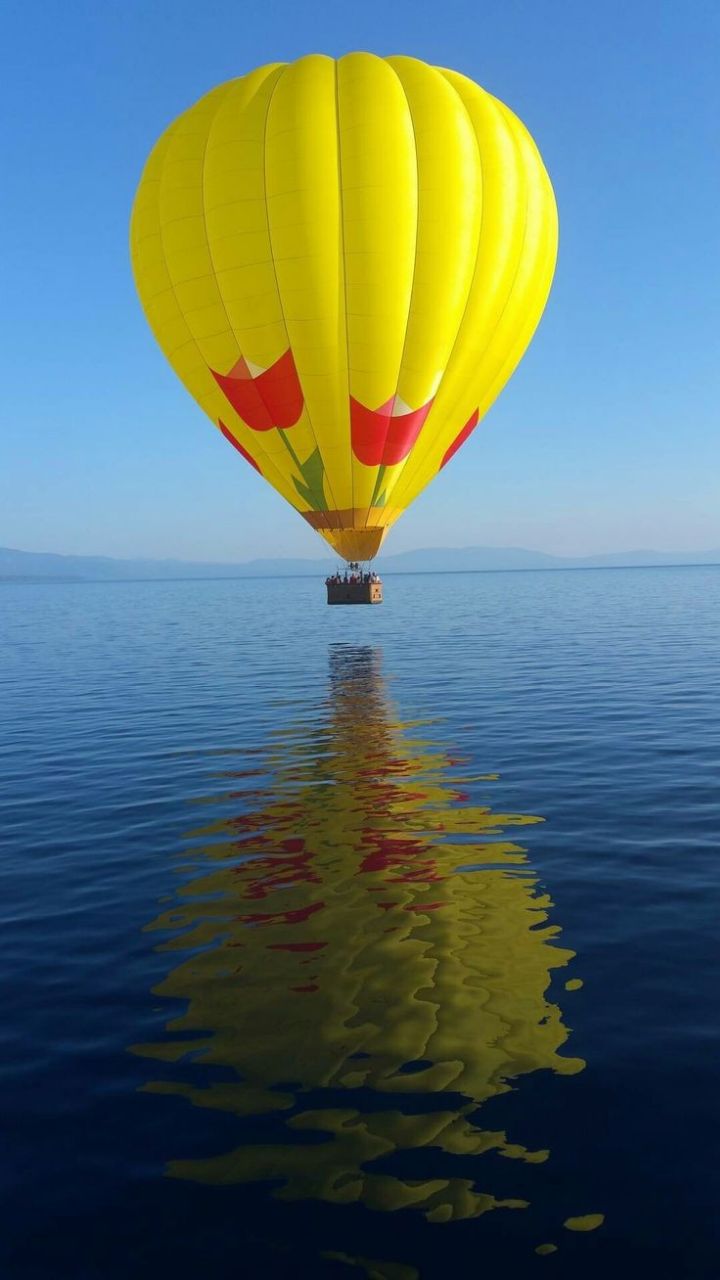 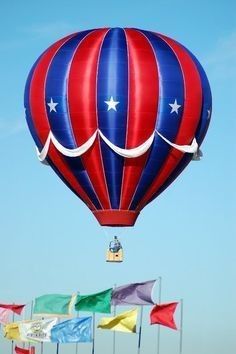 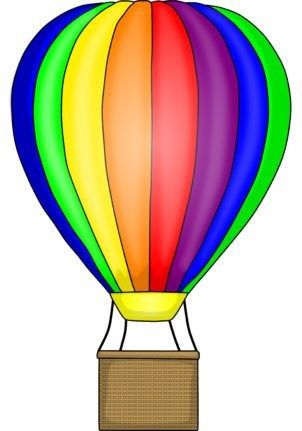 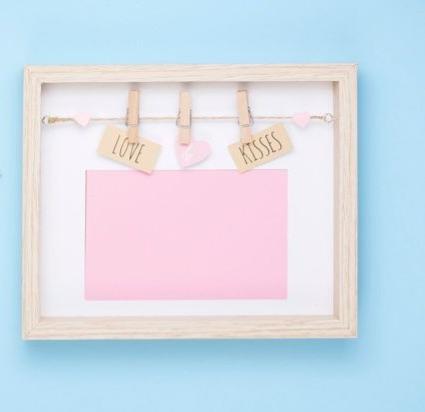 Топторго бөлүнүү:
  «АСМАН» тобу          «ЖЕР» тобу
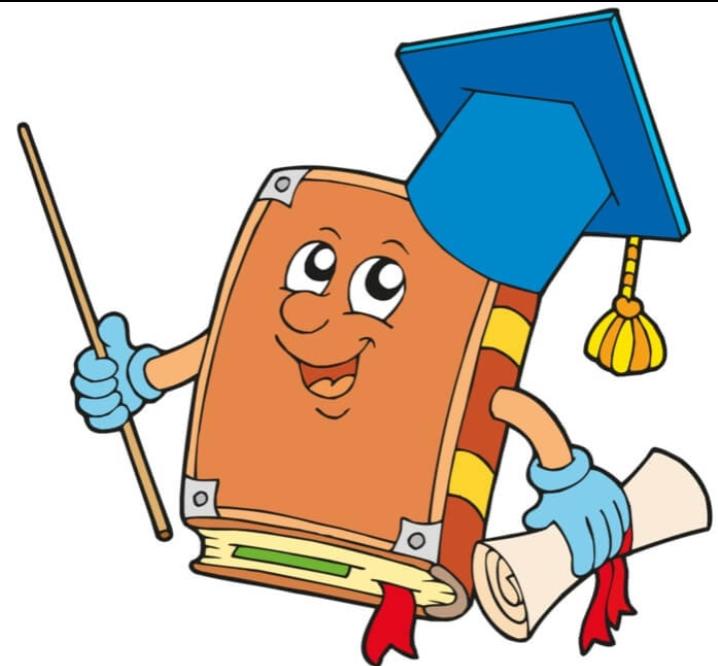 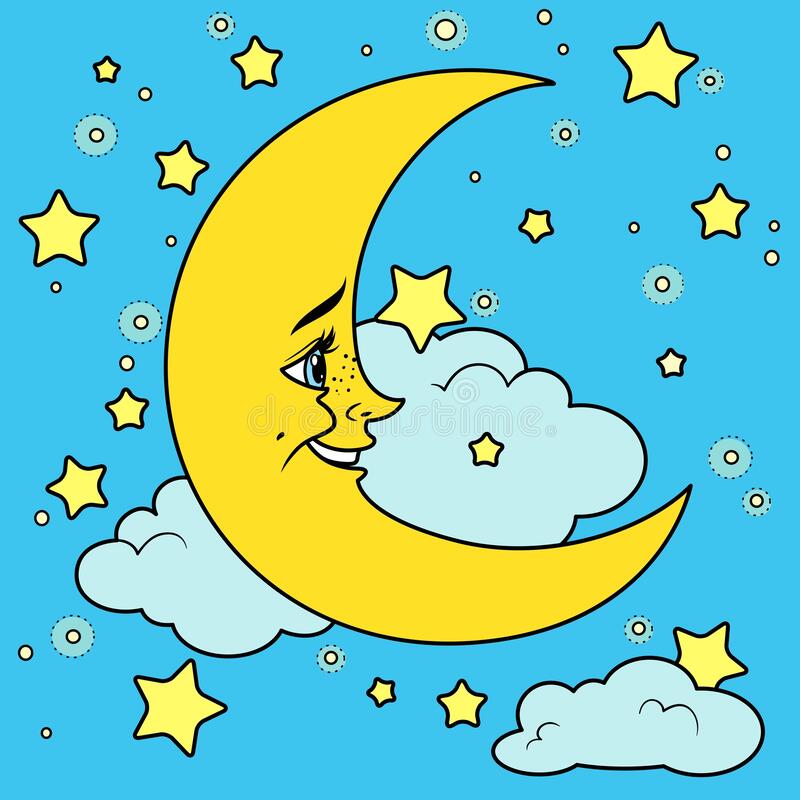 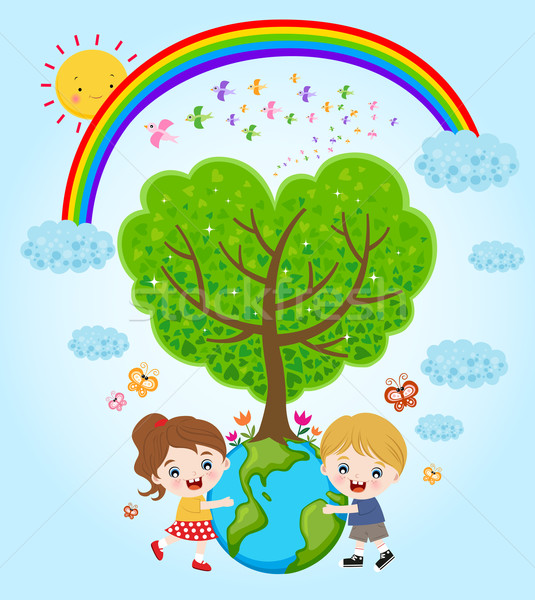 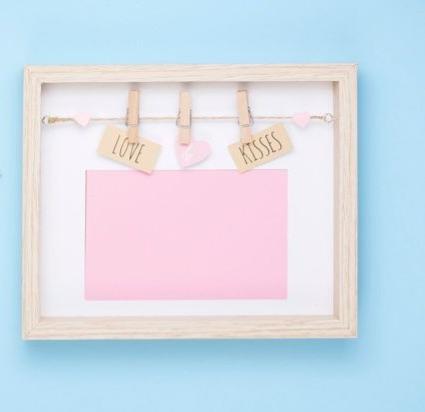 «Үчүнчү шар» чыгармасын элестетип көргүлөчү, бул чыгарма эмне жөнүндө жазылган деп ойлойсуңар?
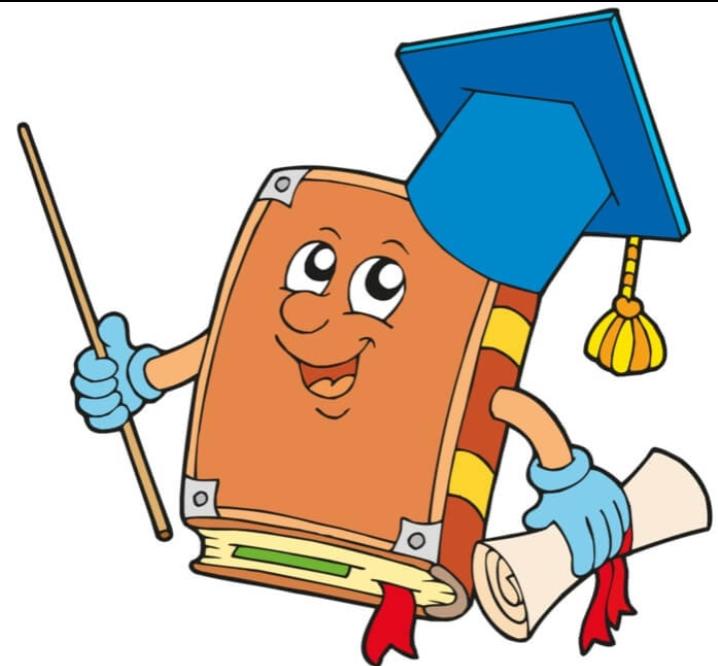 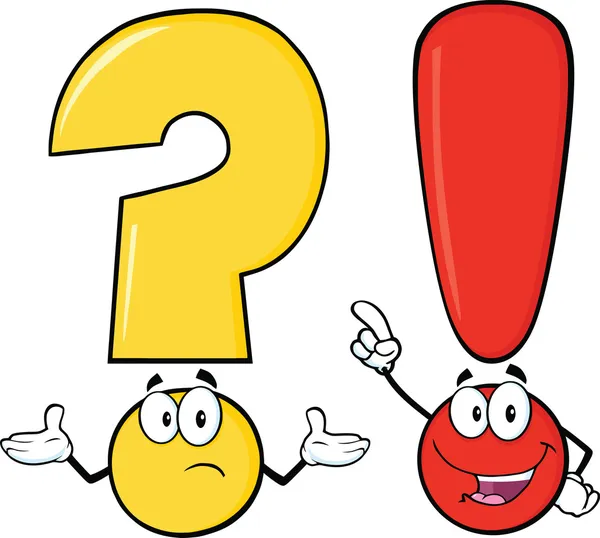 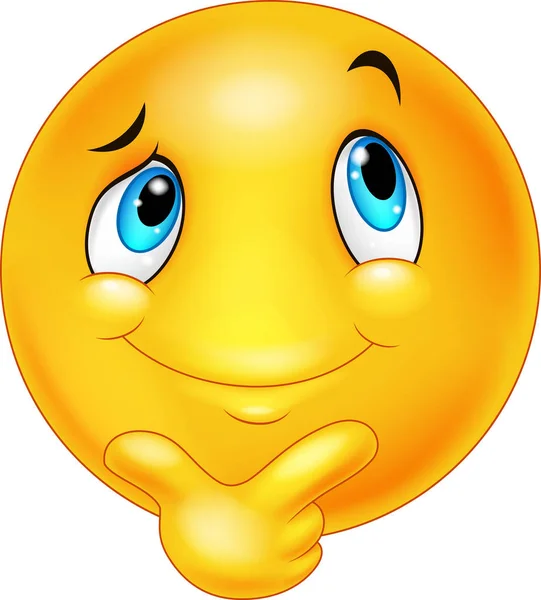 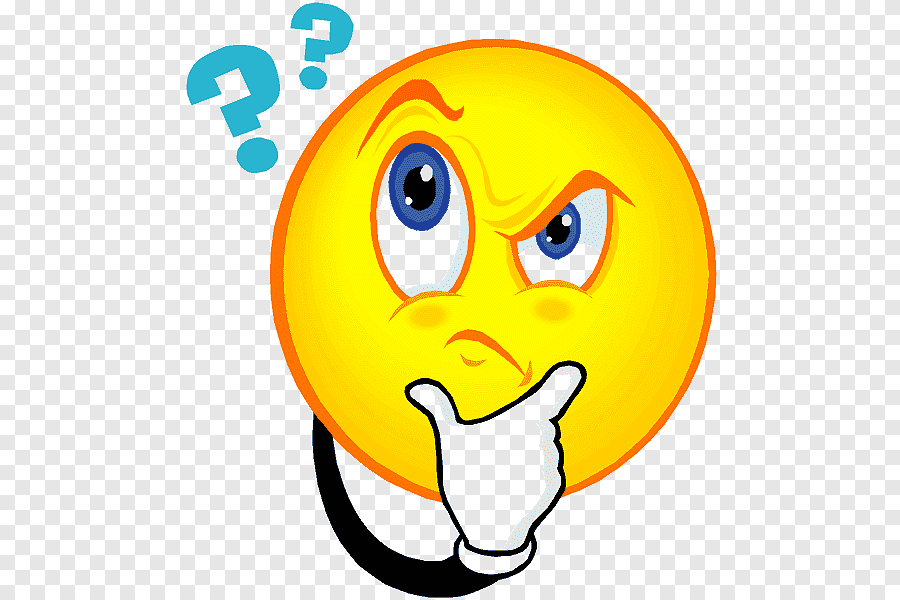 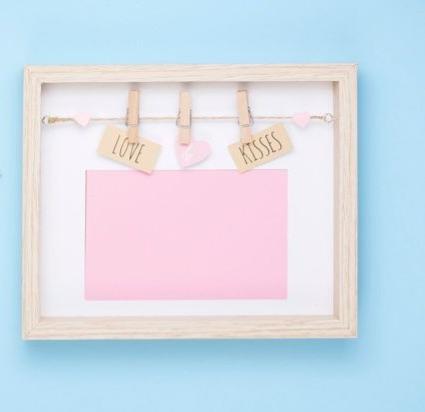 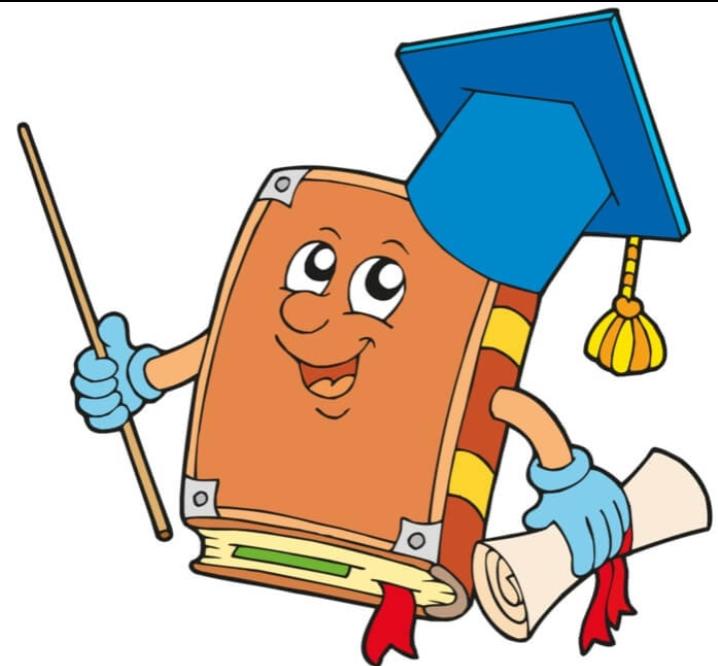 1920-жылы Ичке-Булуң айылы
Москва алдындагы салгылашуу
1941-жылы
Эрте жашында жетим калып, байкесинин колунда өскөн
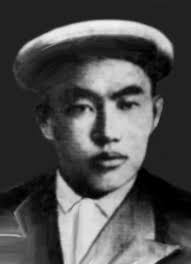 Офицердик наам
Орто мектепти 17 жашында бүтүп, КМПИ
Алма-Атадагы офицерлерди даярдоочу согуш мектеби
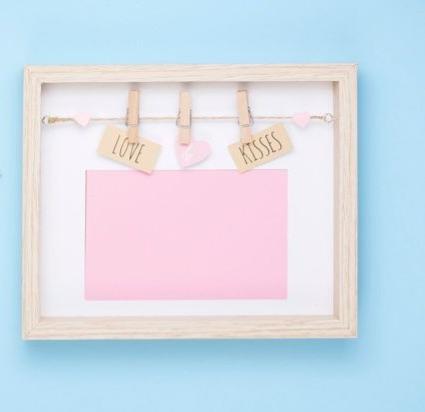 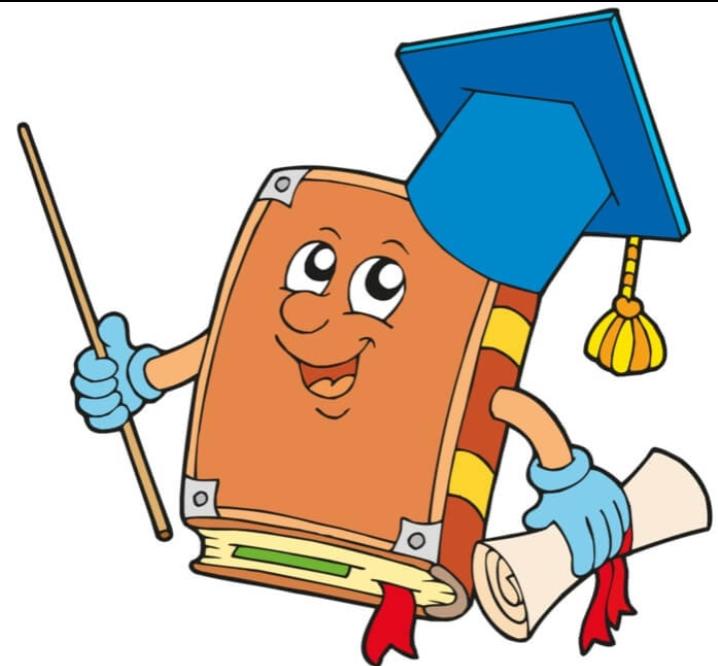 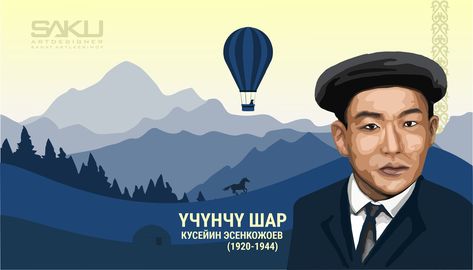 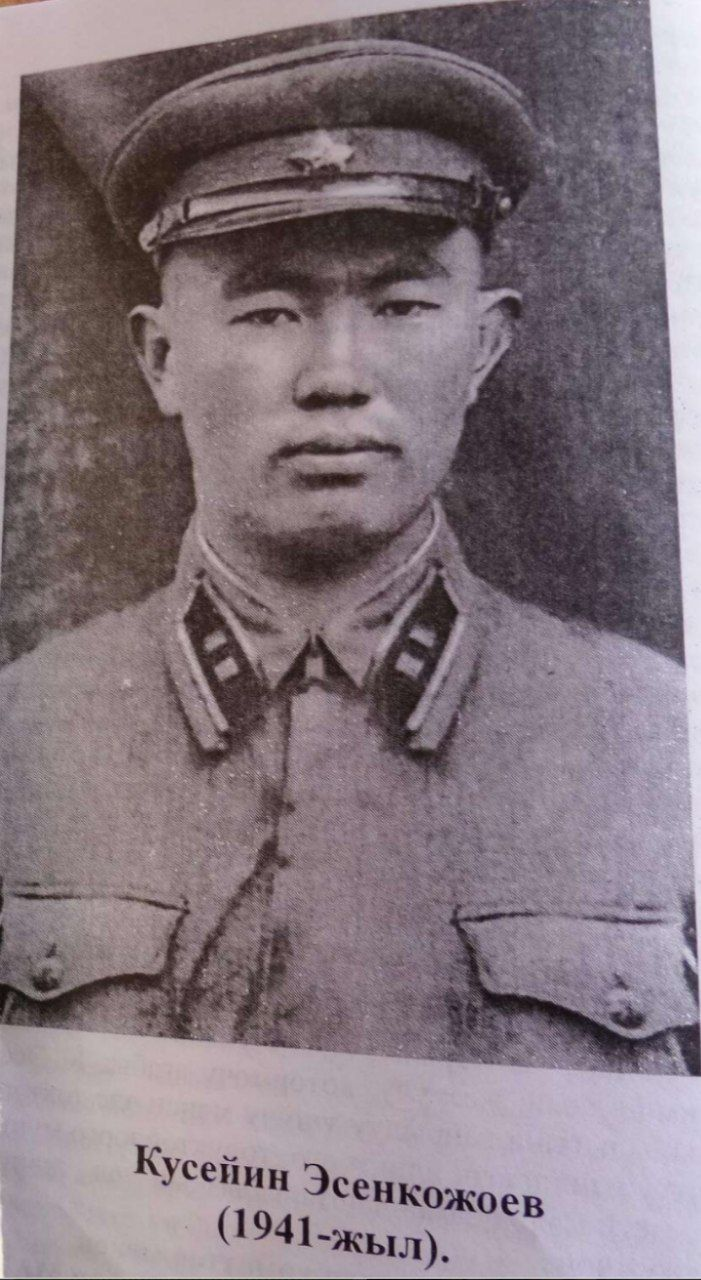 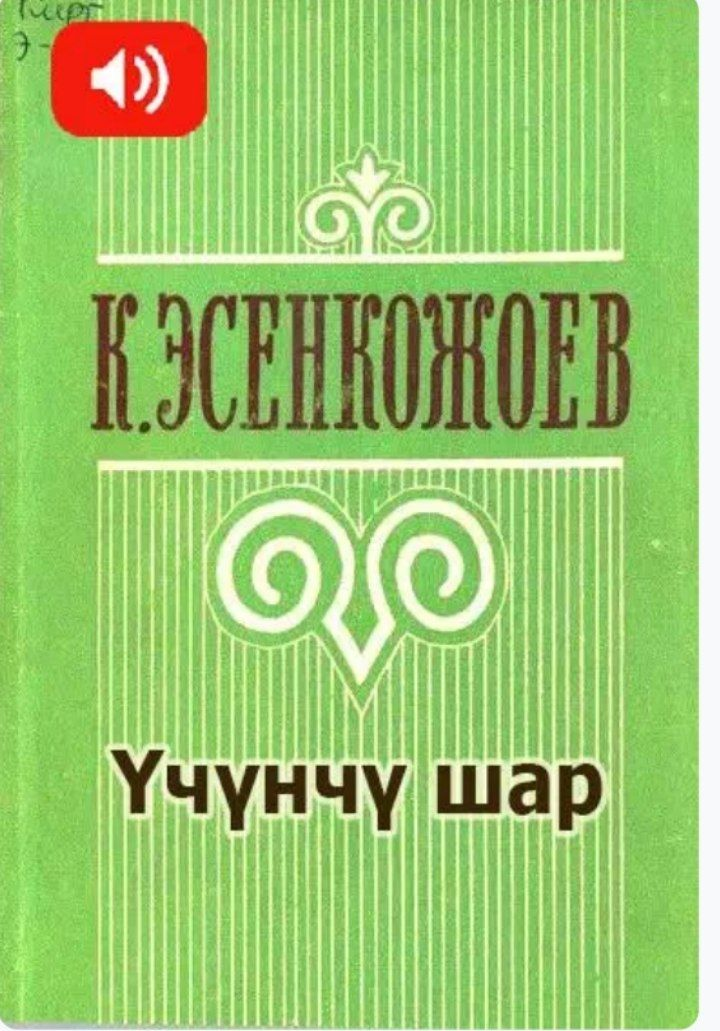 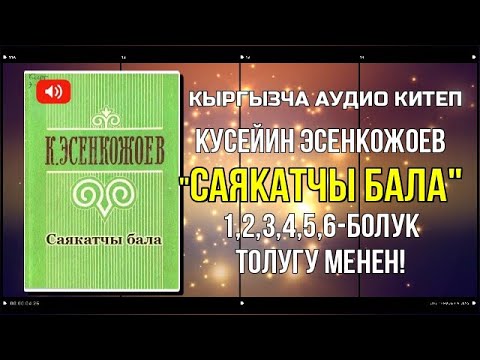 КУСЕЙИН ЭСЕНКОЖОЕВ
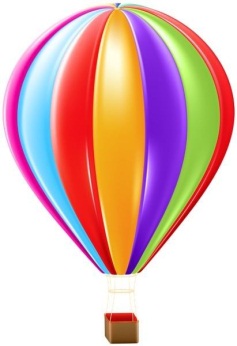 Жаңы сөздөр менен таанышуу

Водород
Жылчыксыз
Чиркештирип
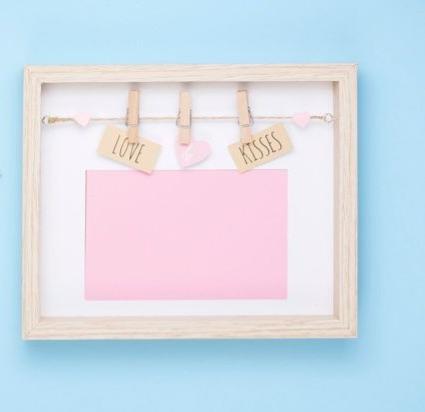 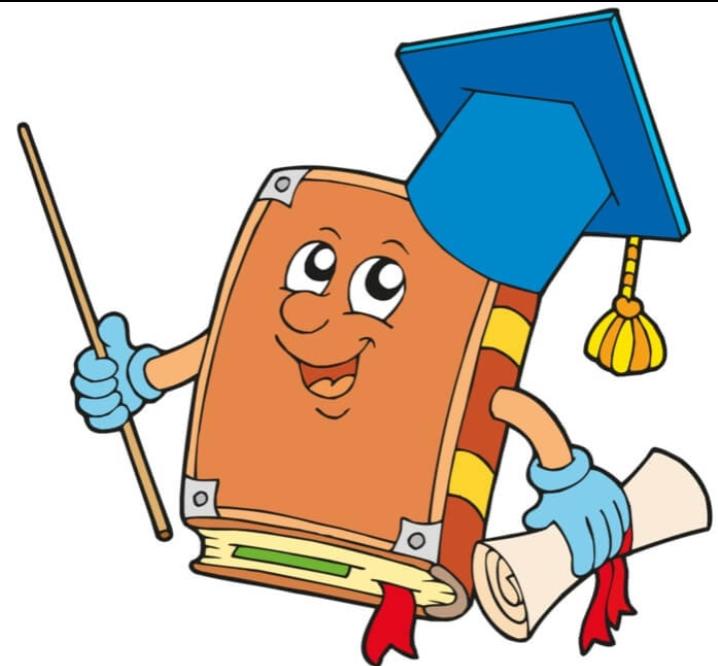 Аңгемеде бала үч жолу аба шарын жасап,
 асманга учургандыгы жөнүндө жазылат.
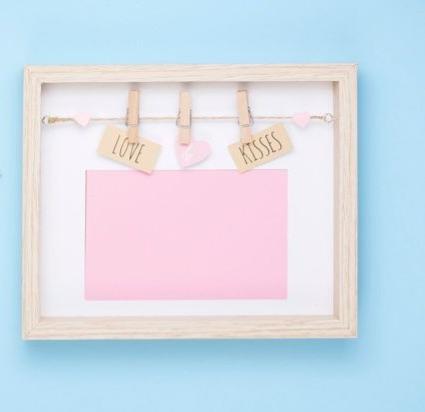 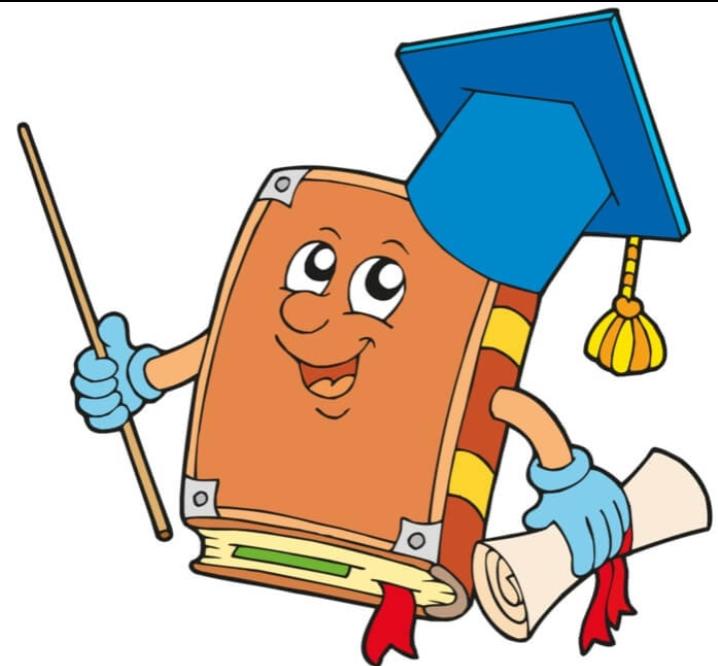 Окуянын башталышы
                     Асманга учурулган аба шары

                 Биринчи жолу водород газын 
             бир шарга толтуруп, оозун буп, 
                            асманга кое берсе, шар асманга алыстап учуп кетти.
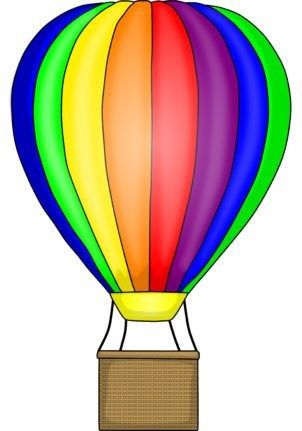 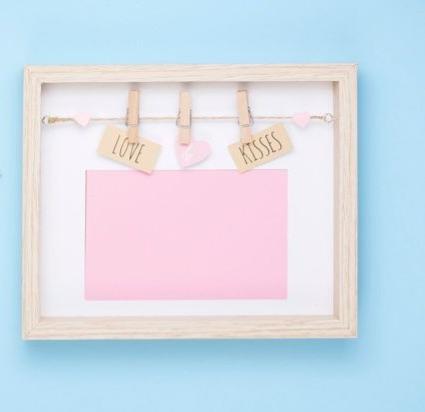 Газга толтурулган аба шары жана ит

            Экинчи аба шарын жасап, ага
 белгилүү оордукту көтөртүүнү 
ойлоп,өзүнүн багып жүргөн
 итине жакшылап үй салып, 
тамак, дем алууга керектүү
 абасын камдап,газга толгон 
шар менен асманды көздөй 
кое берет .
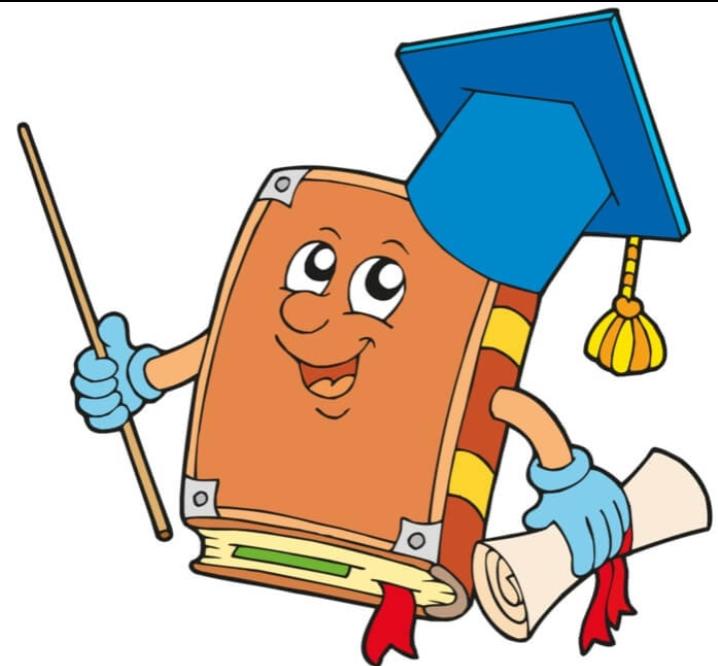 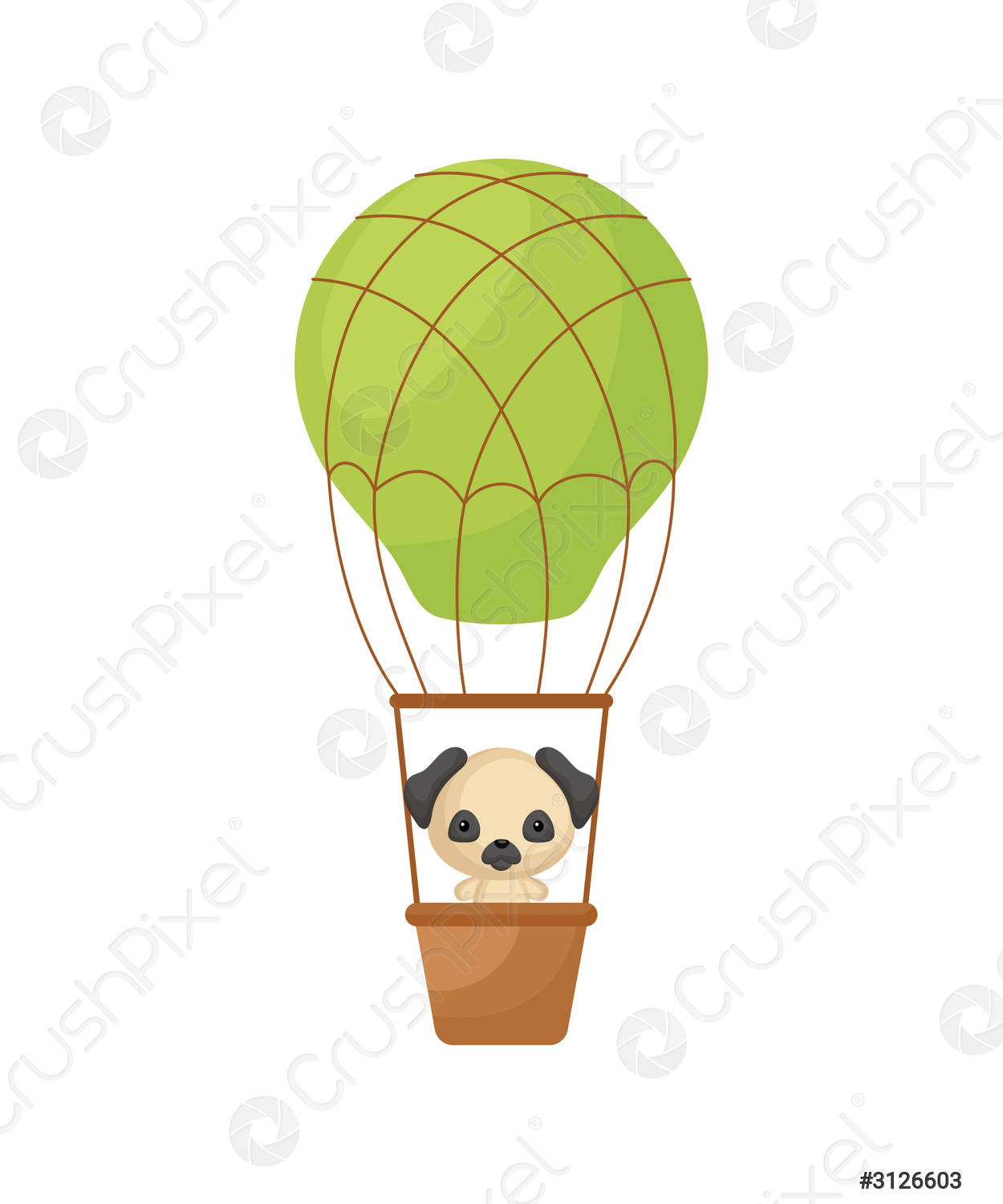 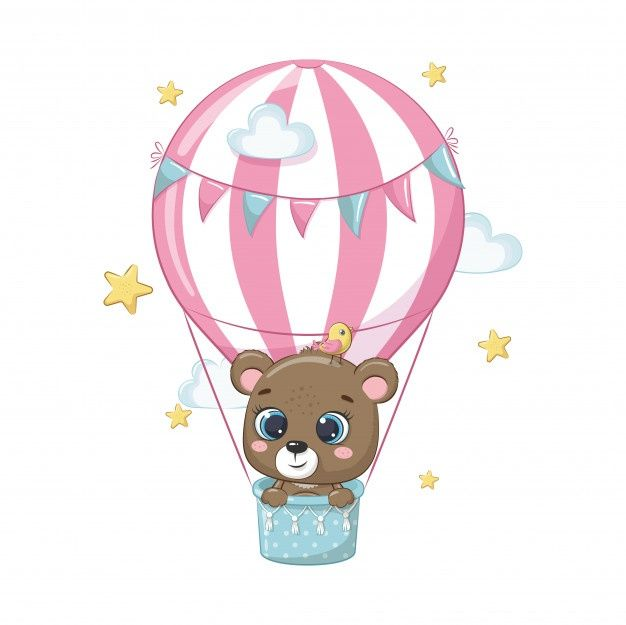 1.Окуя кандай уланышы мүмкүн?
2.Силер баланын ордунда болгонуңарда эмне кылмак элеңер?
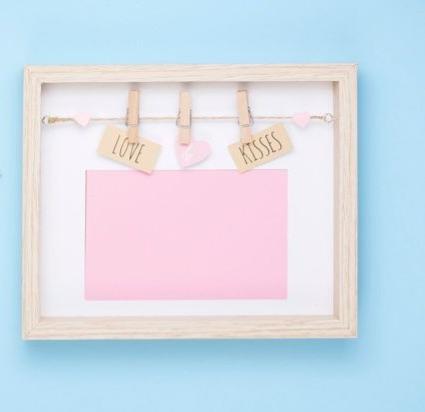 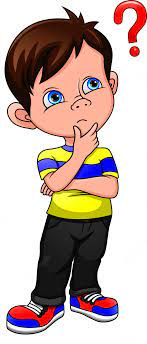 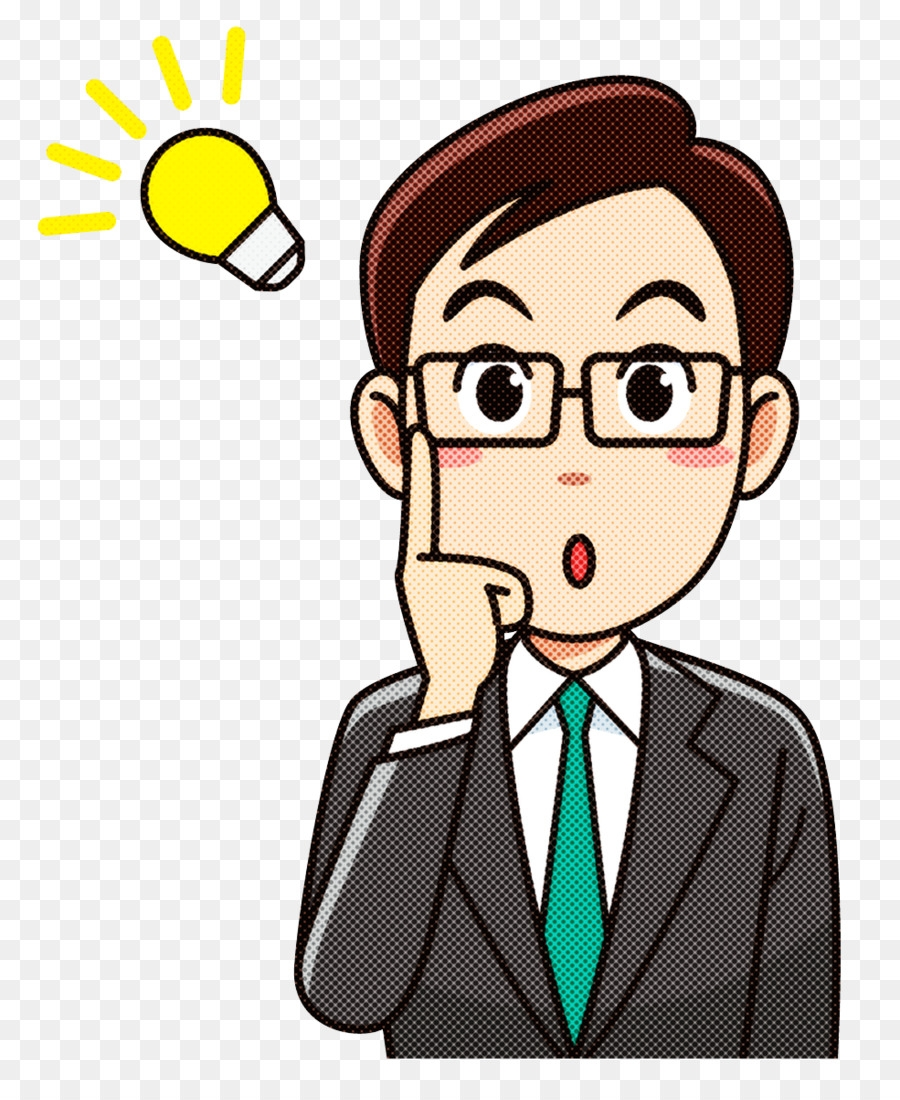 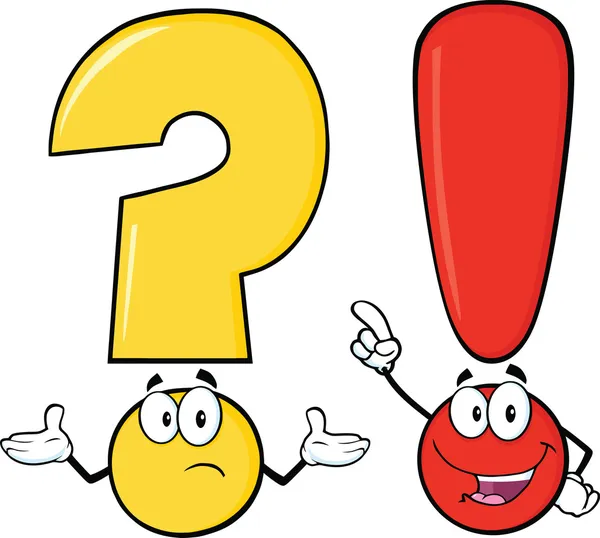 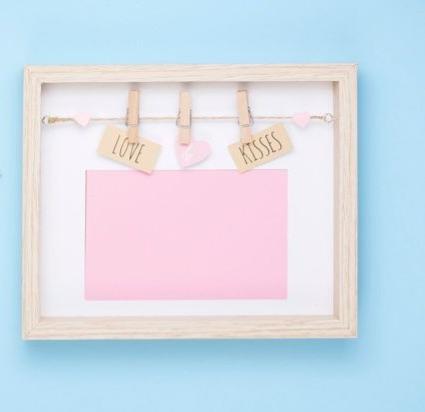 Аба шары жана адам
Үчүнчү шар жасап өзү учууну туура көрөт.
Үй жасап, азык-түлүктөдү алып, аба боштугуна учат.
Жерден кыбыраган жан-жаныбарлар кичирейип,
бир аздан соң караңгы түнгө кезигет. Кайда
жылып бара жатканын сезе албайт. Себеби, анда 
шарды белгилүү жакка буруучу тетик жок эле.
Запас алган аба менен дем алат. Эч жылчыксыз
Караңгылыктын арасында калат. Жерден кабар
 алгысы келет да, кат жазып, нандын ичине салып
 ыргытып жиберет. Катка: « Мен 25-майда учтум эле.
Ошондон бери канча сутка болгондугун да билбейм.
Себеби, мага күндүн чыкканы жана батканы 
билинбейт» -деп жазып коет.
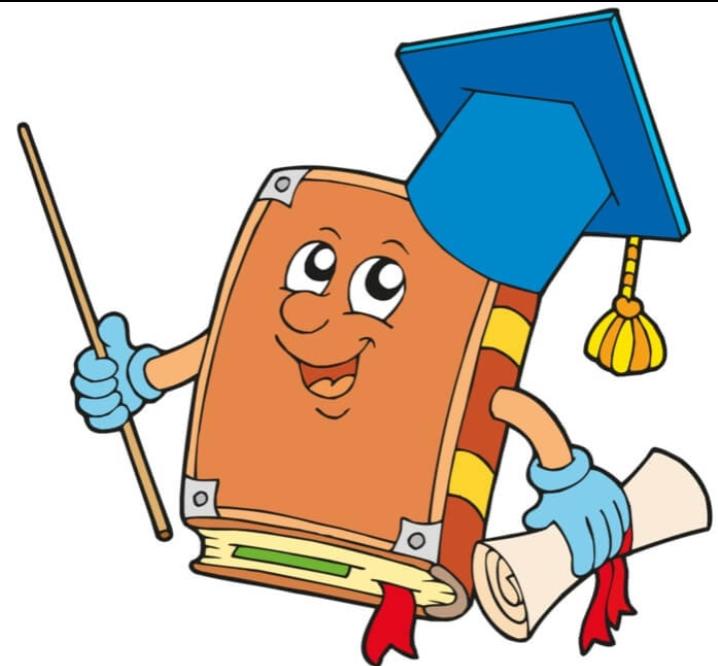 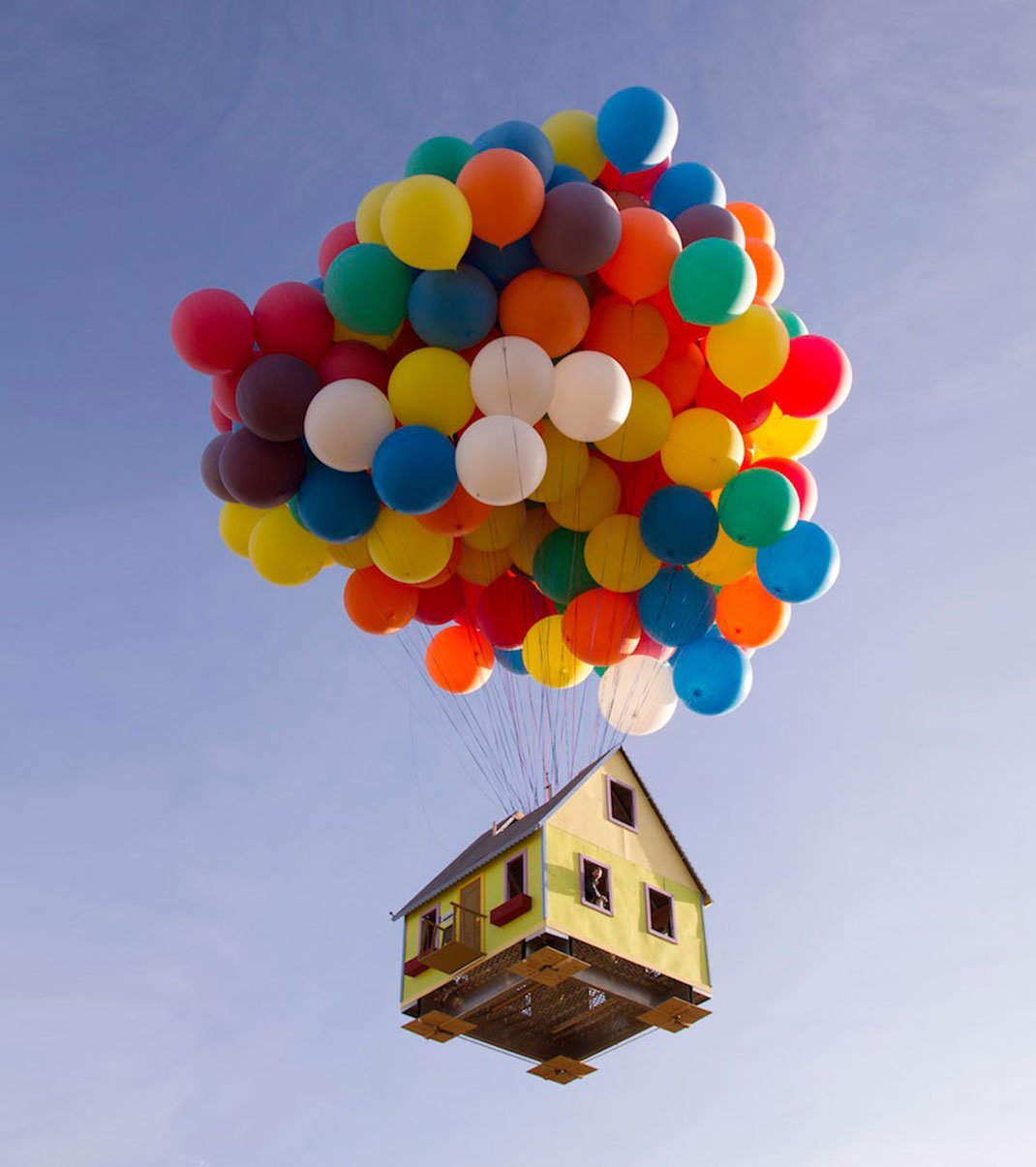 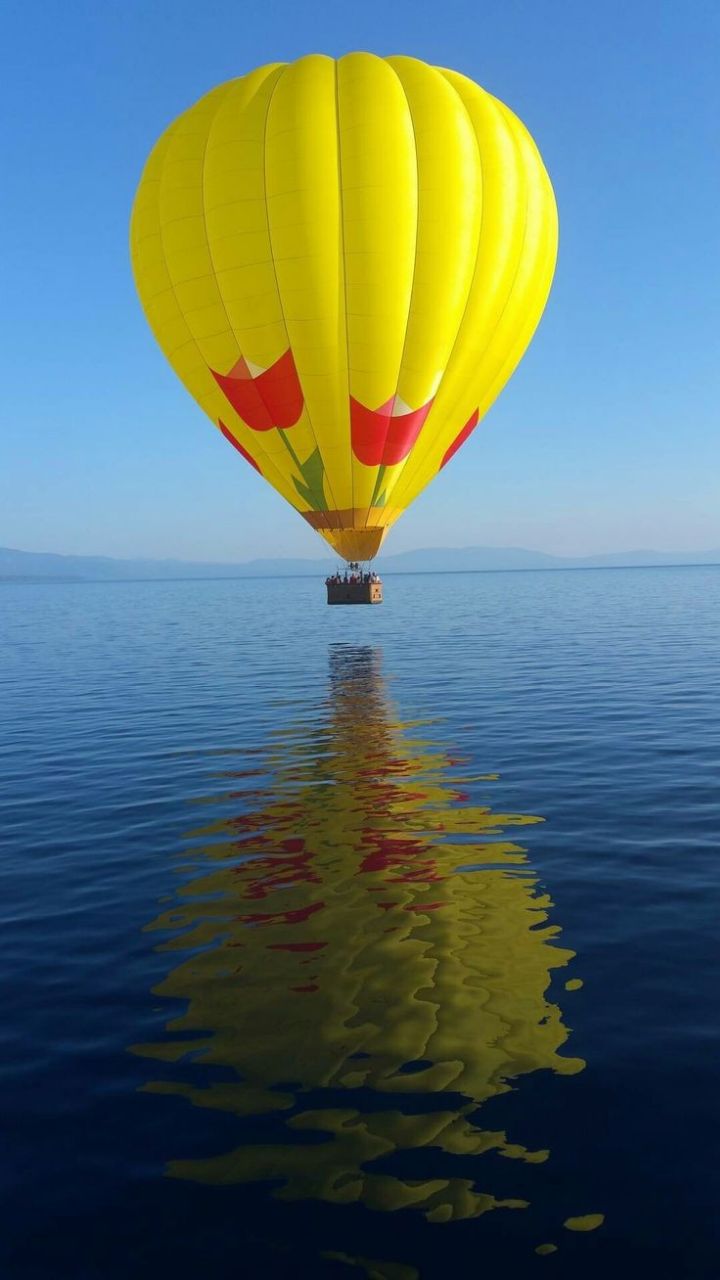 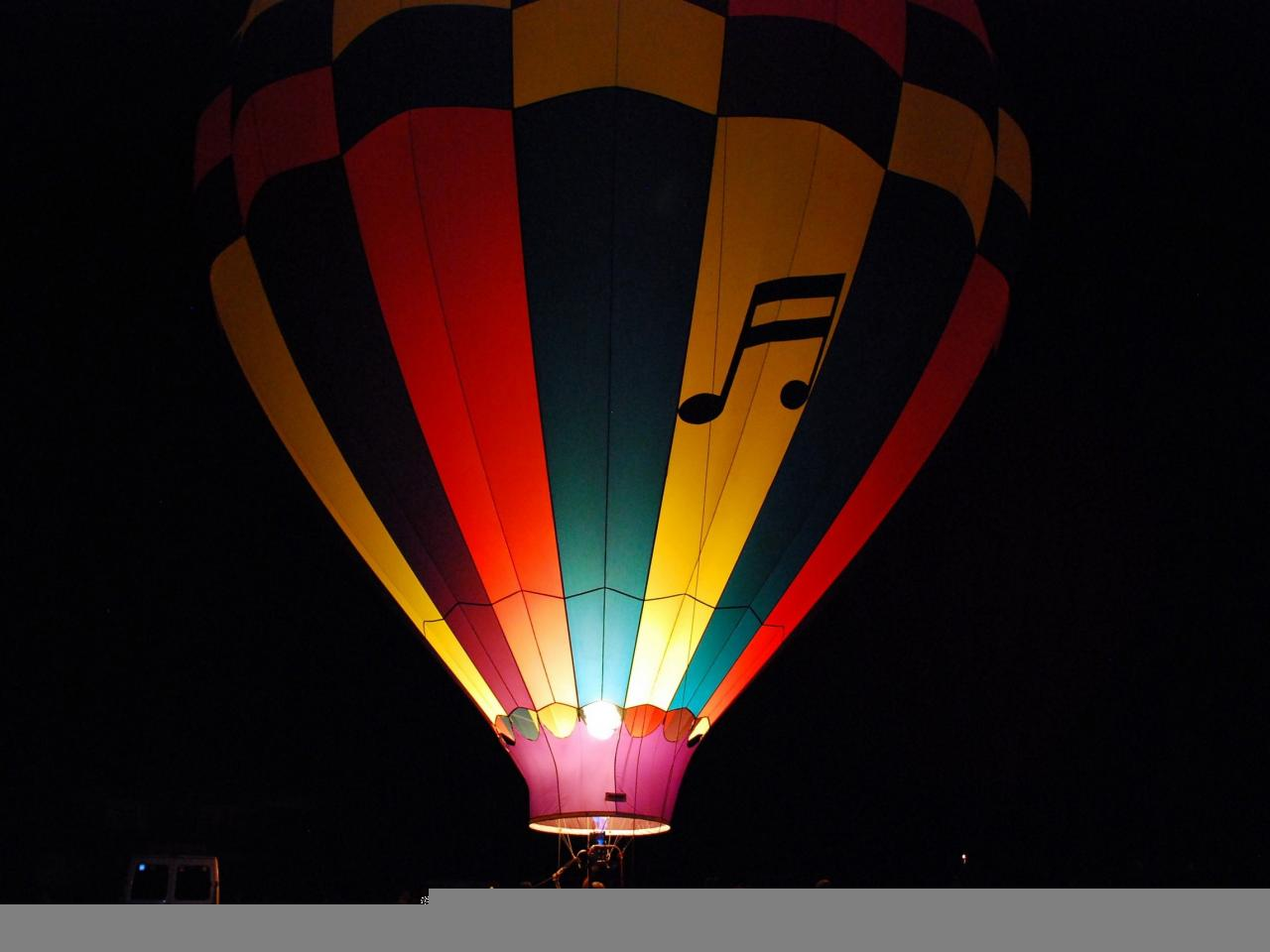 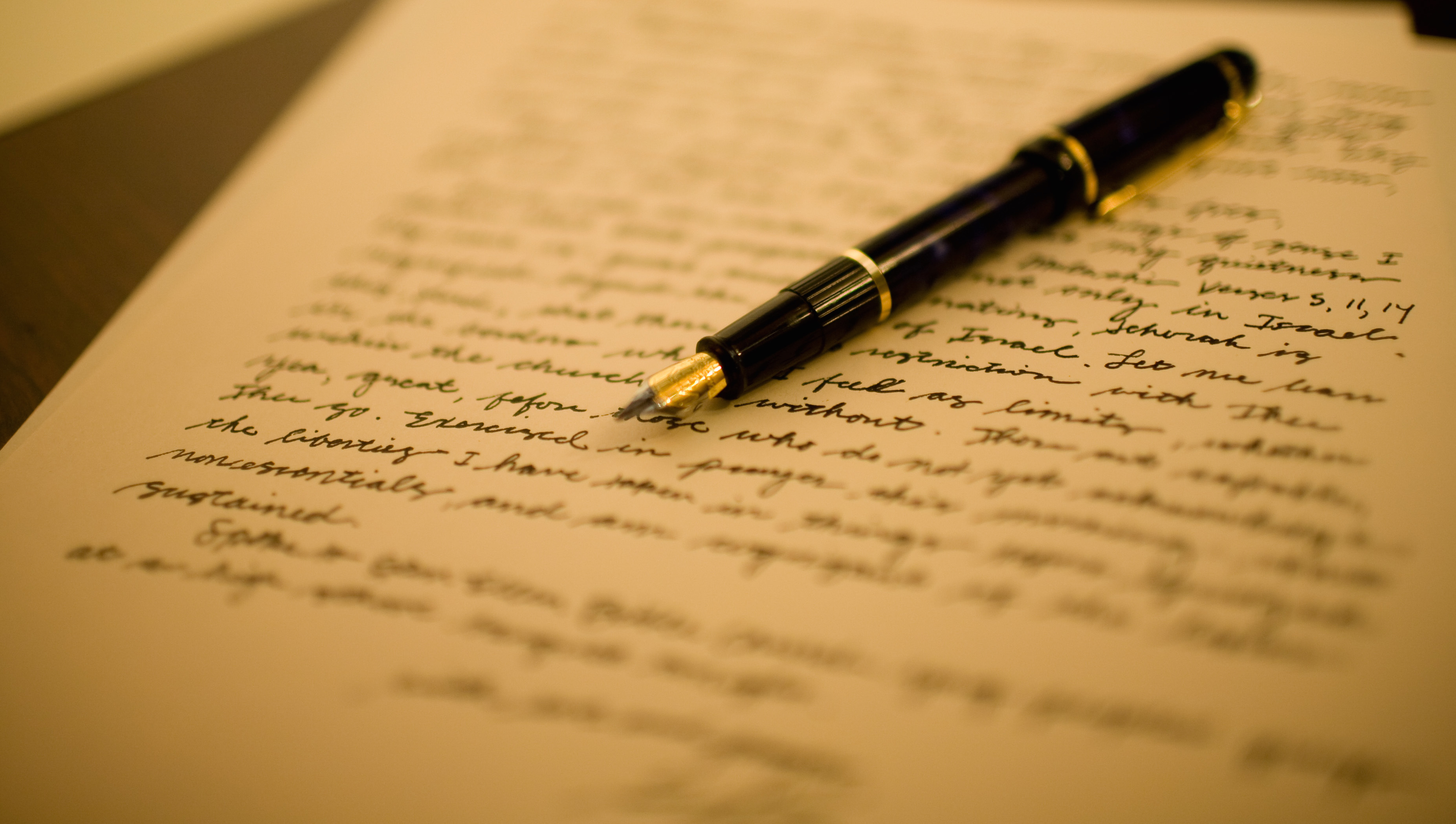 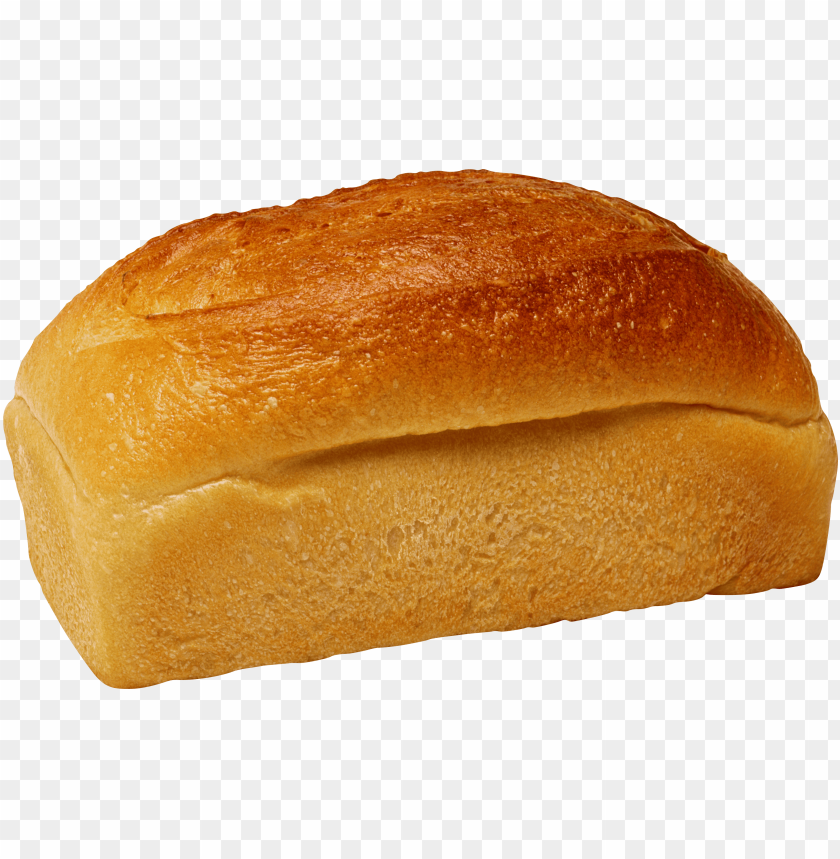 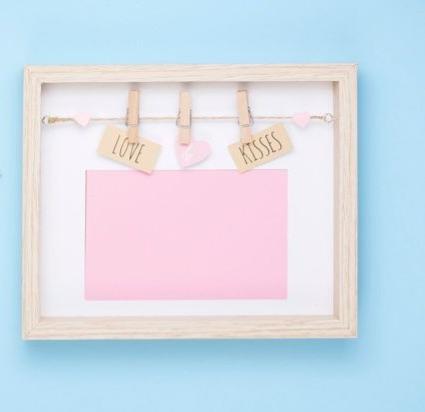 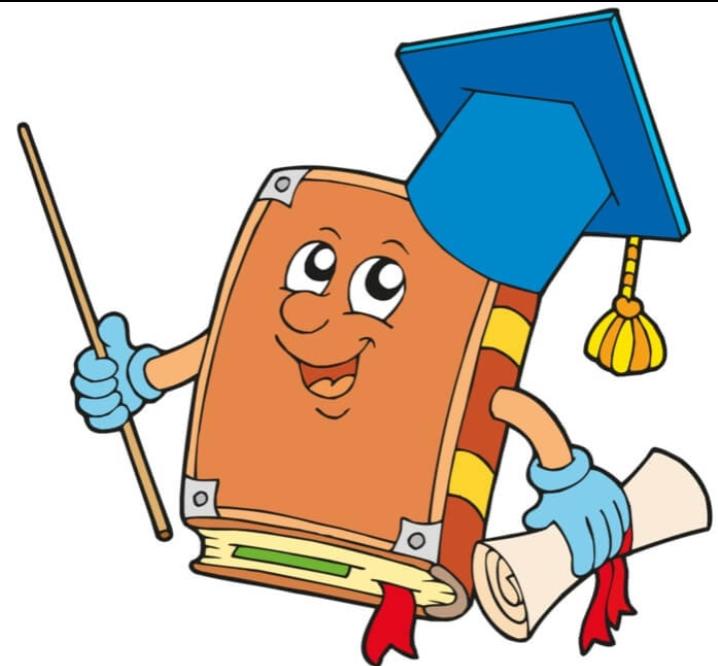 Текст менен таанышуу
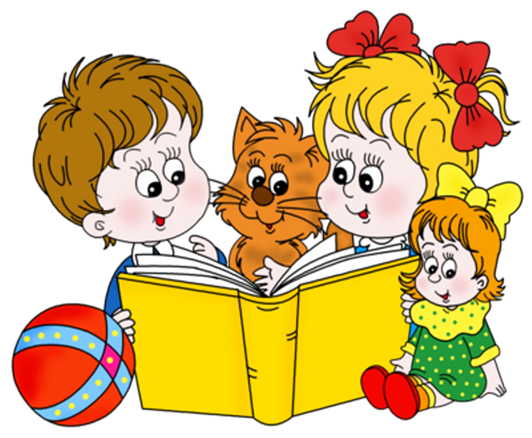 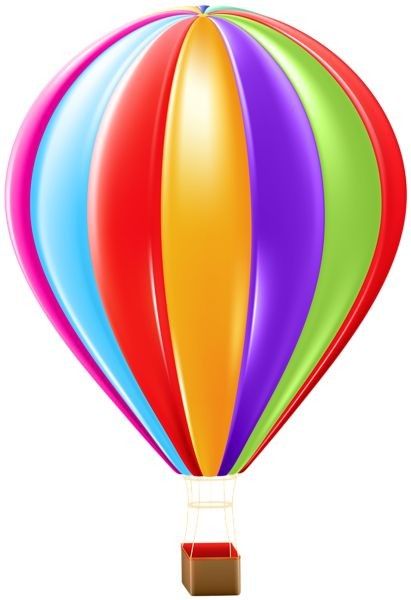 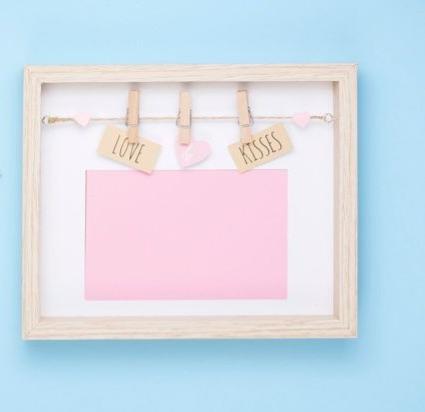 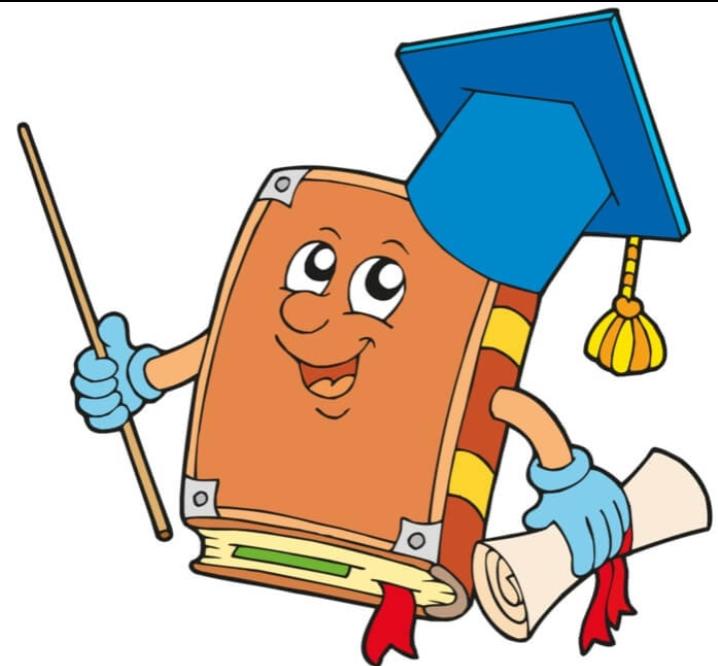 Эс алуу  мүнөтү
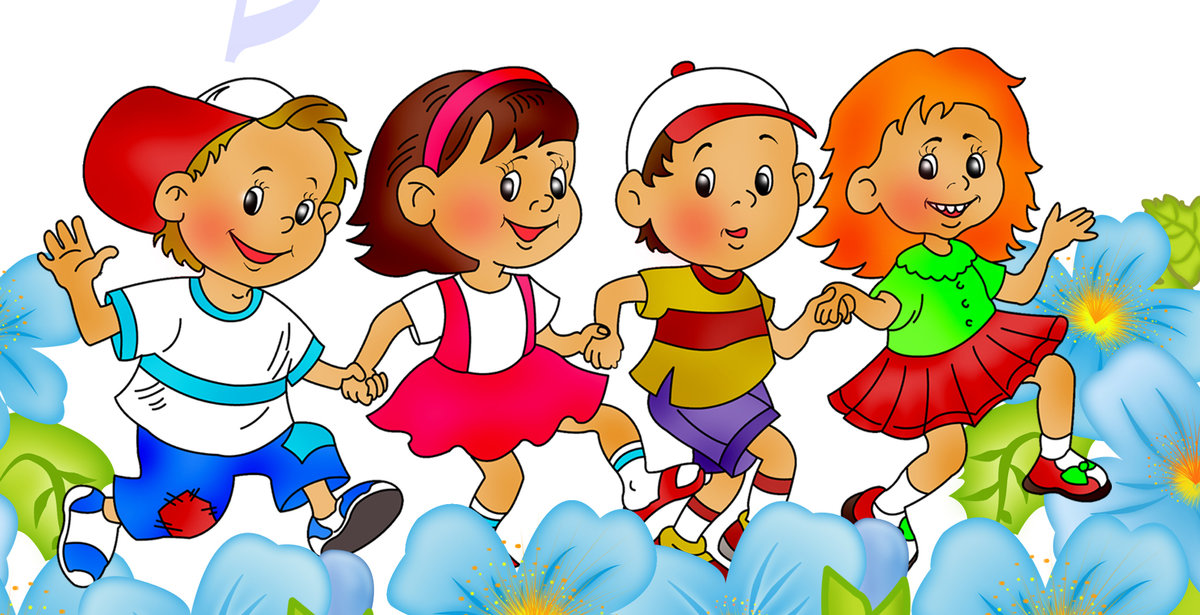 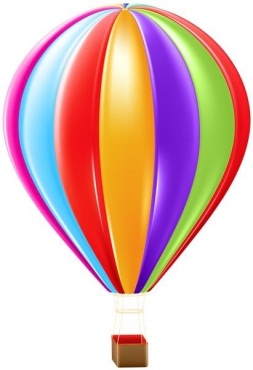 Топтук иш
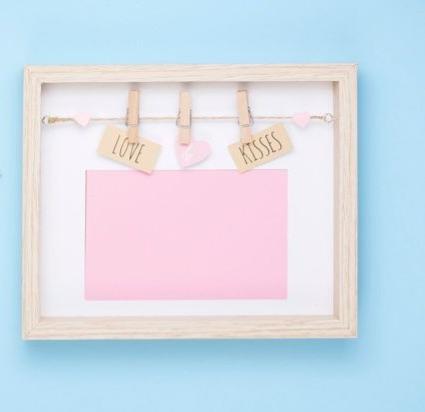 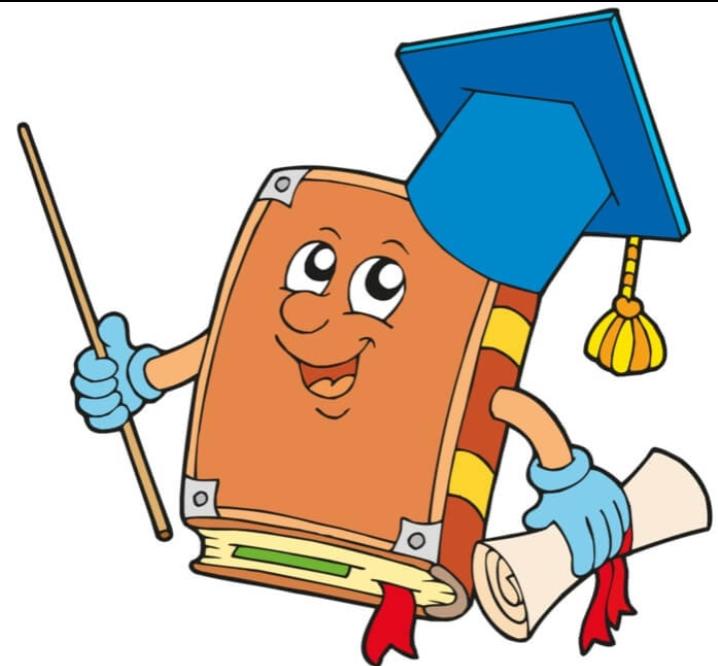 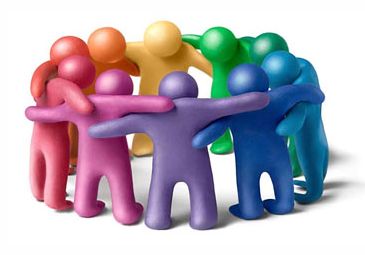 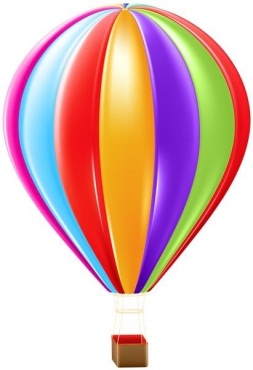 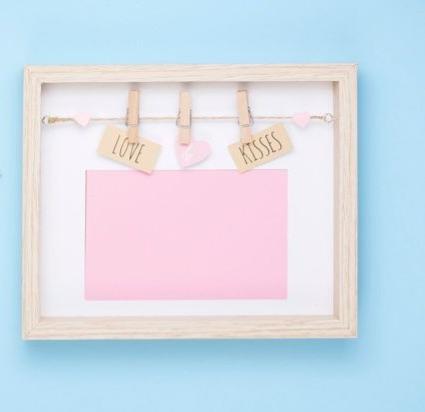 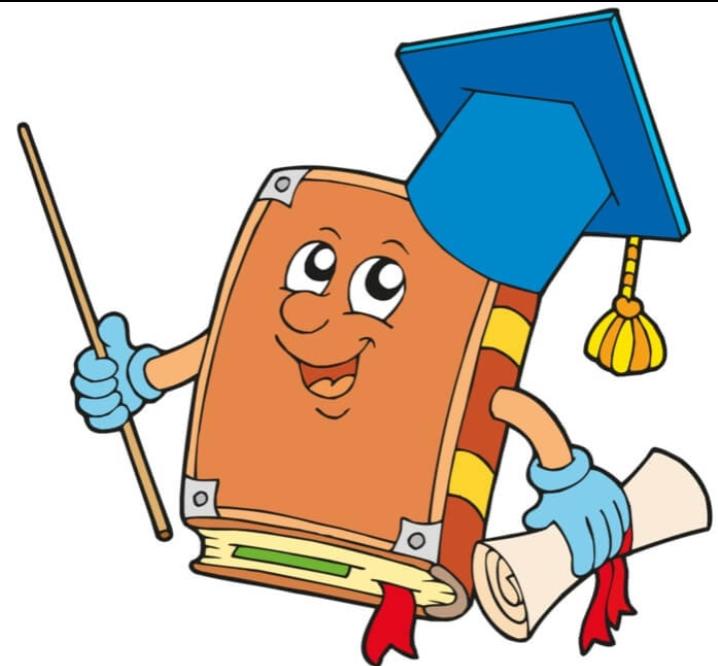 «4 сүрөт,1сөз» оюну
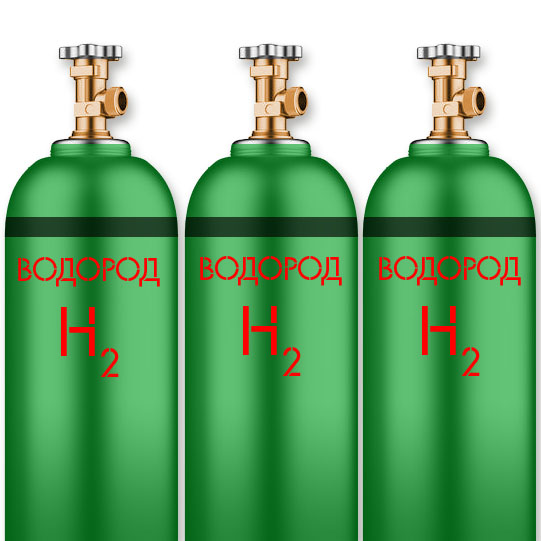 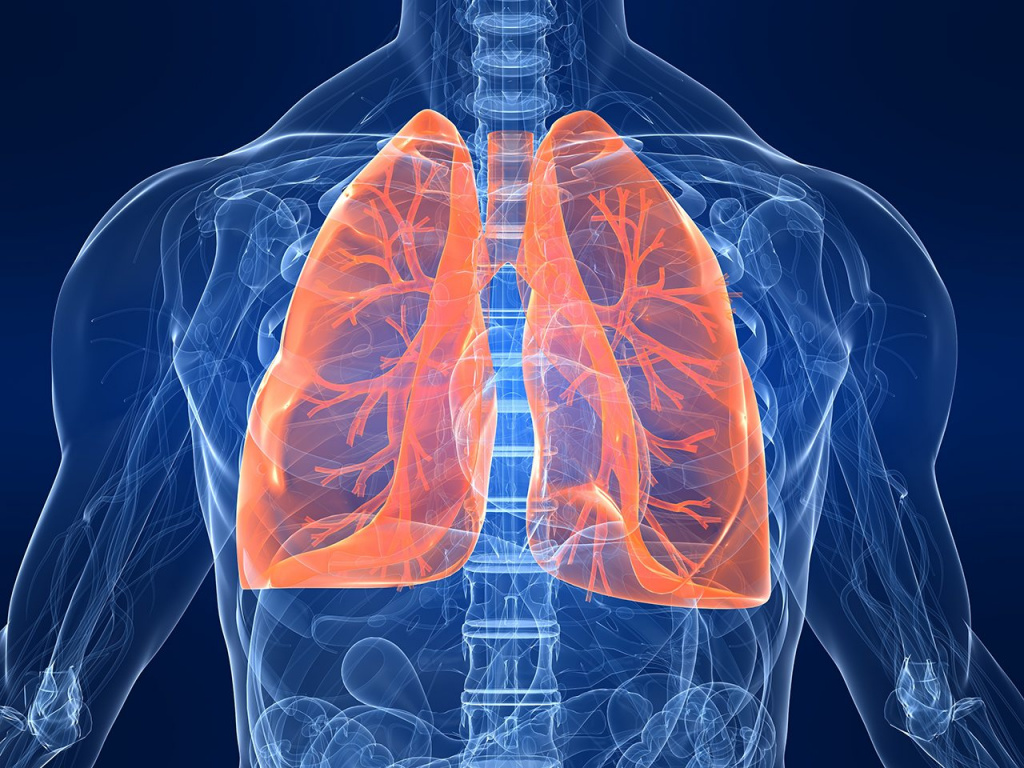 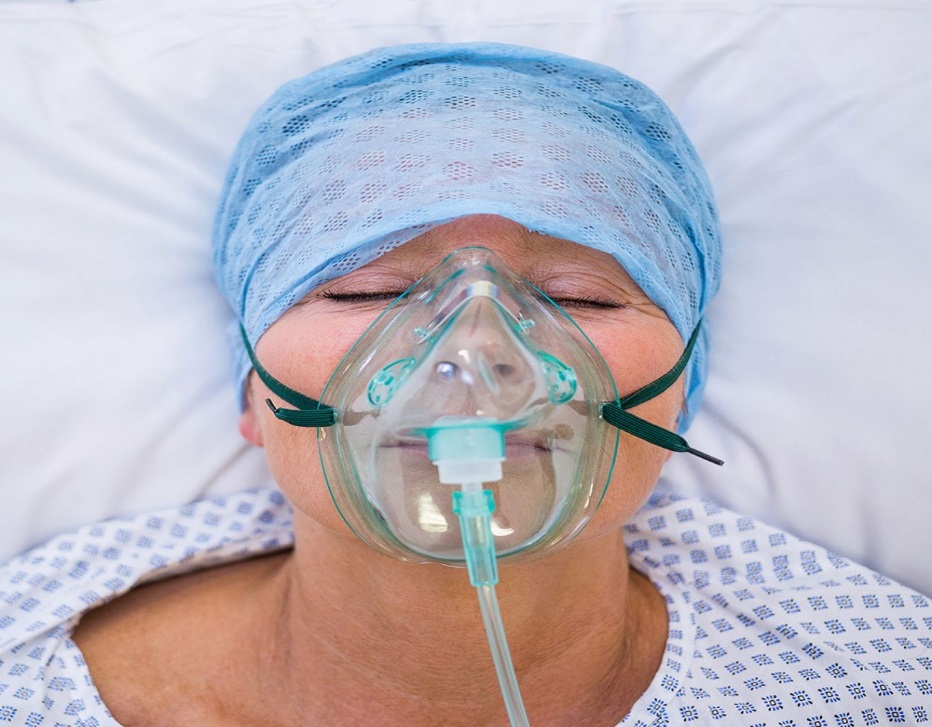 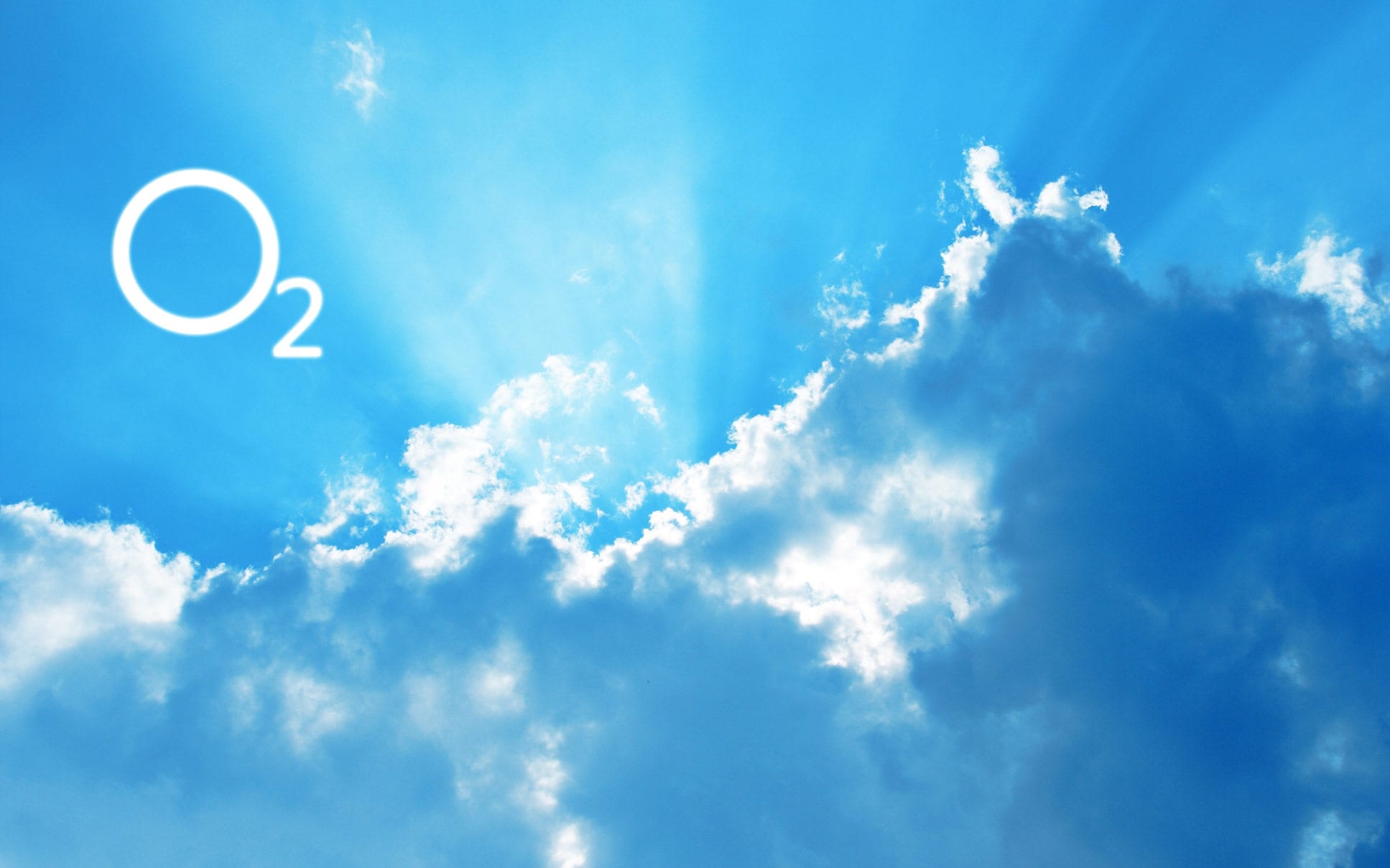 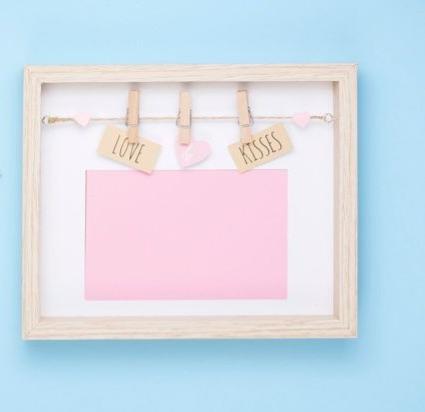 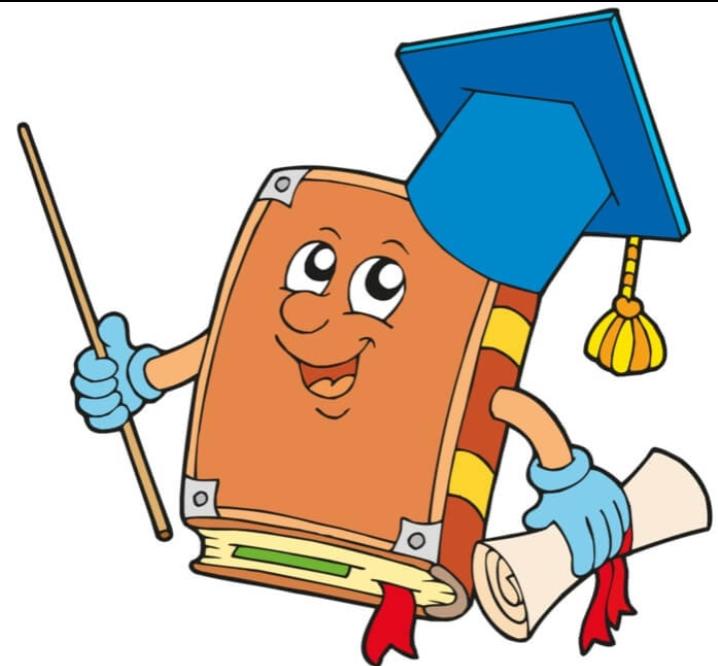 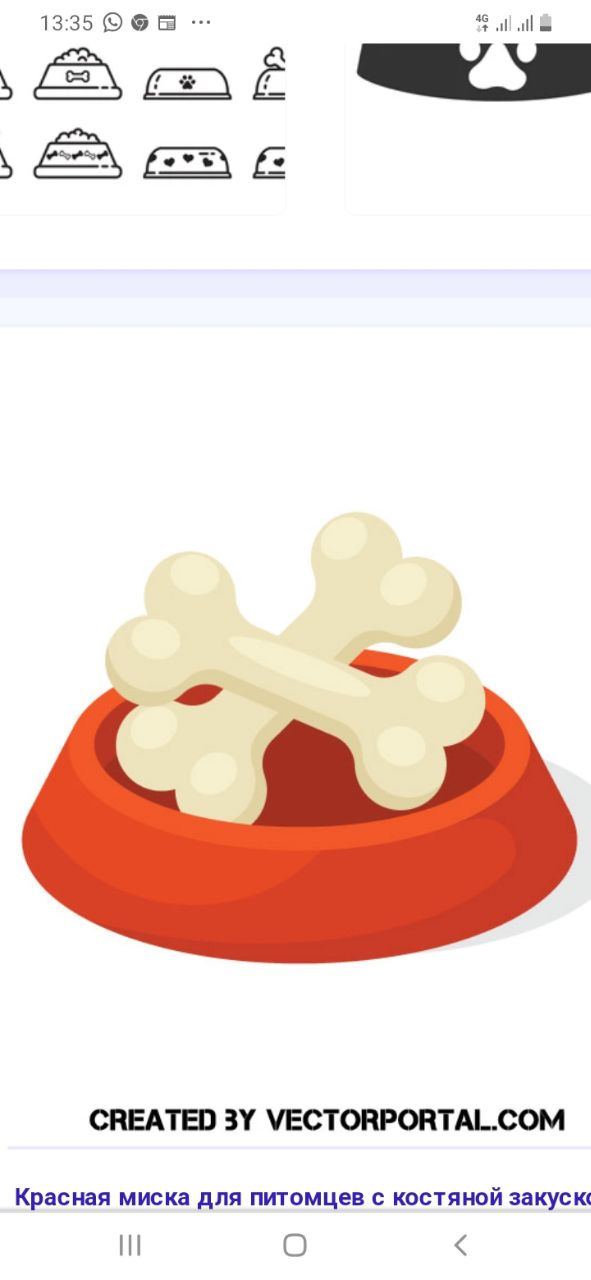 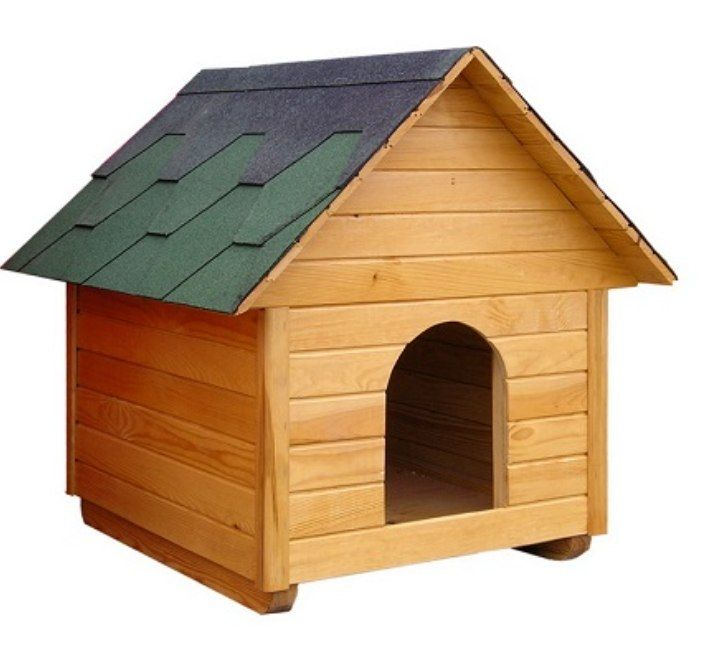 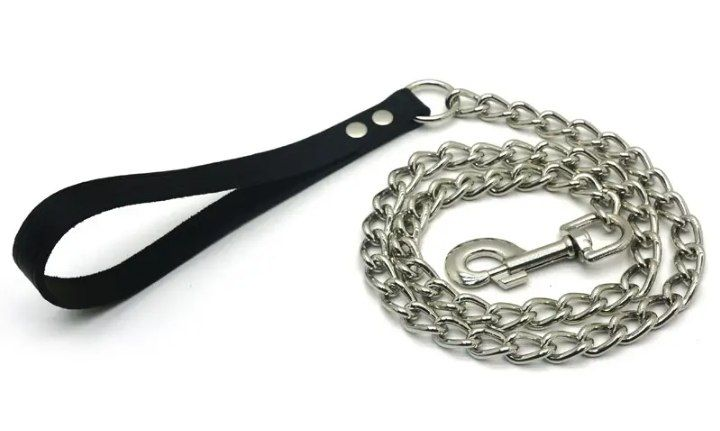 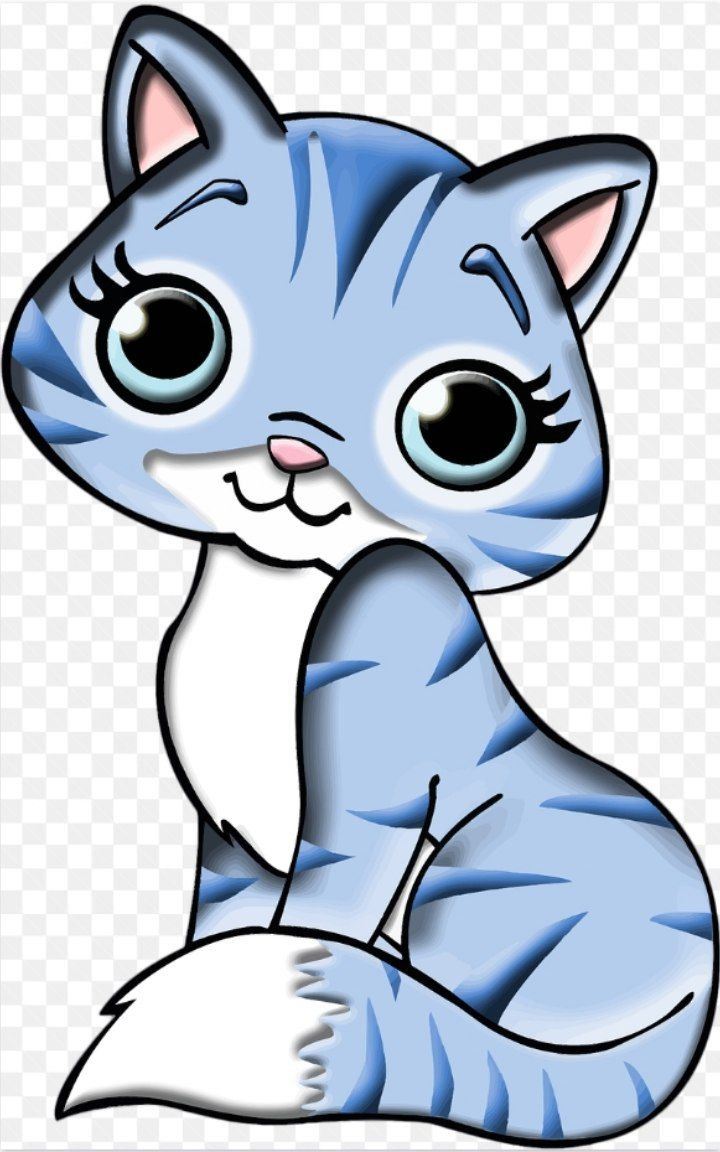 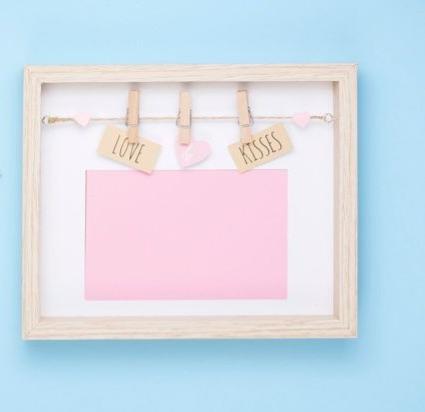 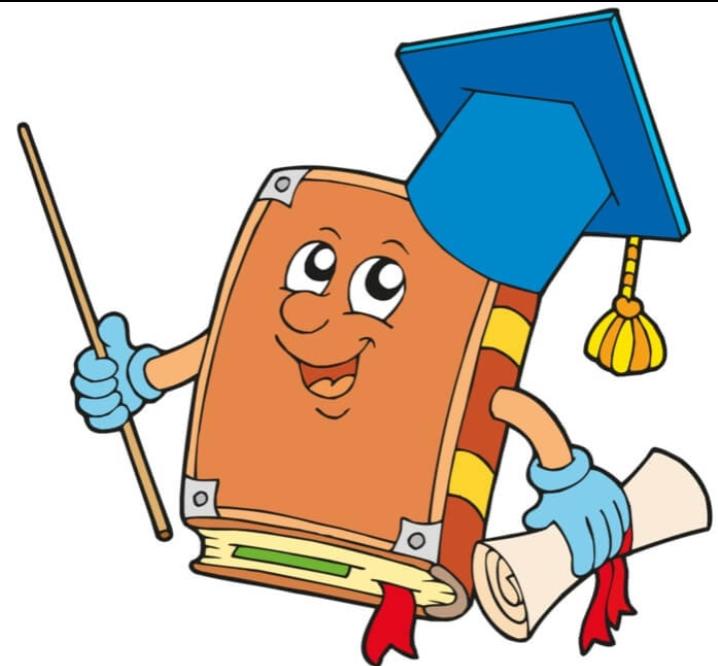 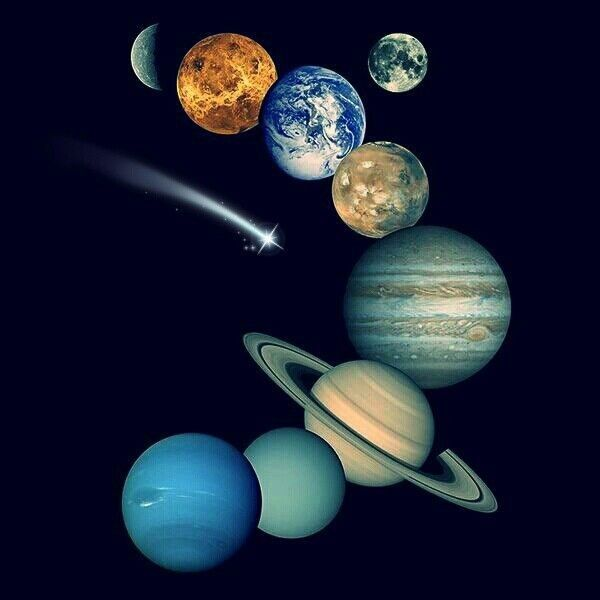 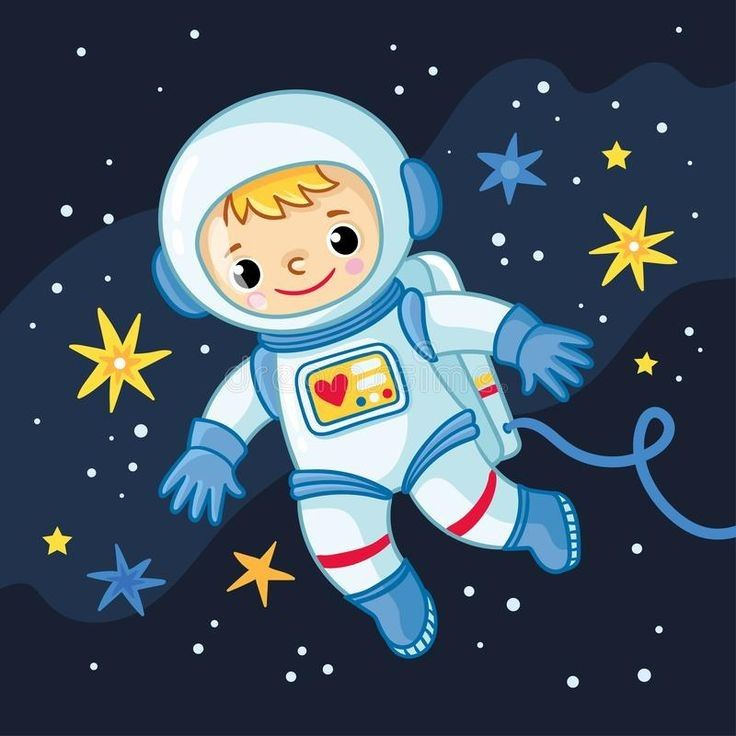 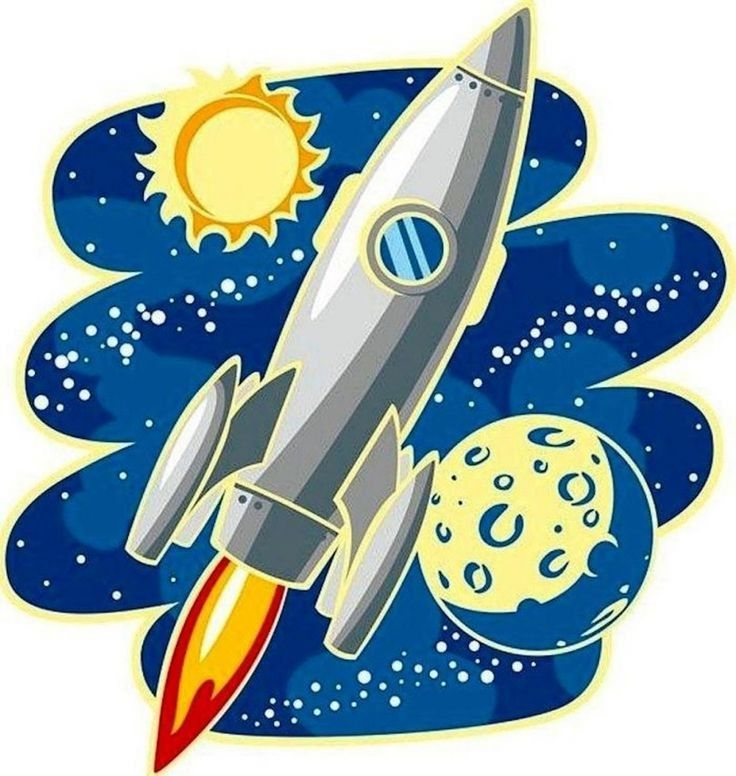 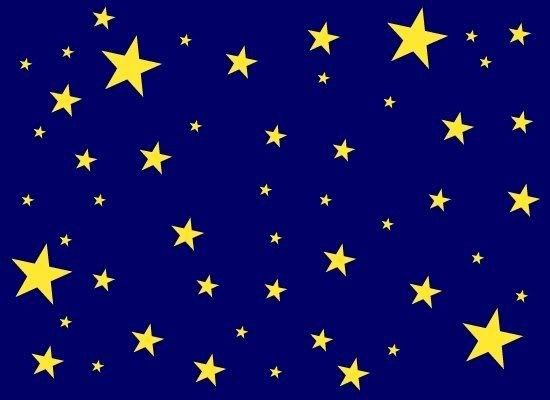 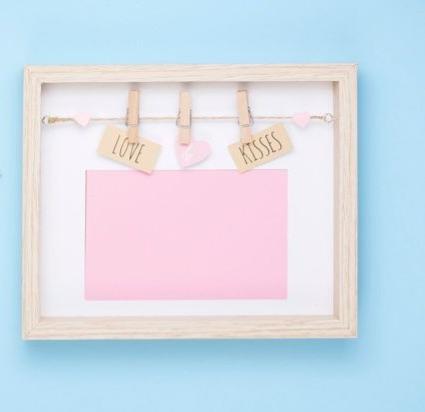 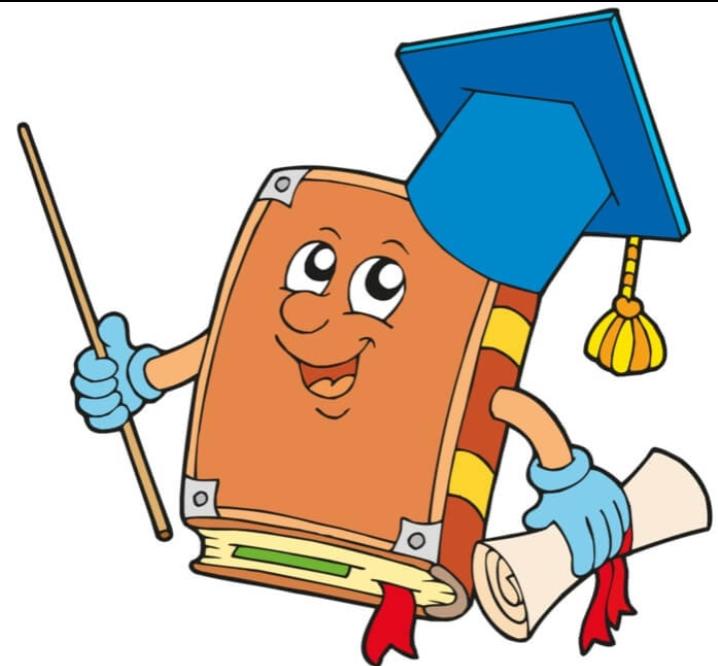 «Окуянын айлампасына» сүрөттөрдүн негизинде ырааттулукту сактап, катар ирети менен толтур
«ҮЧҮНЧҮ ШАР»
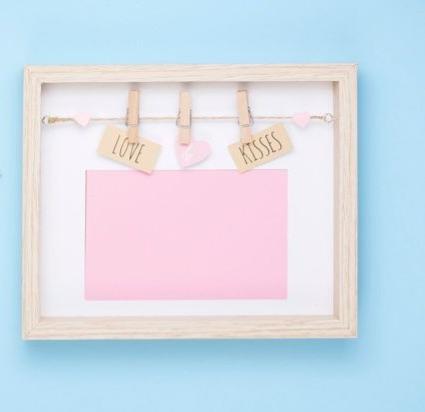 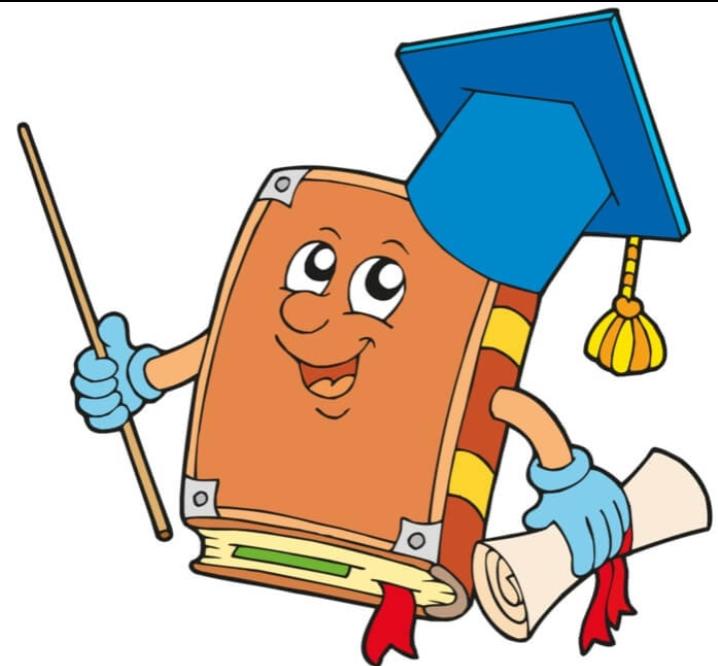 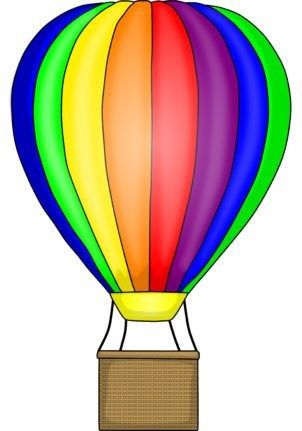 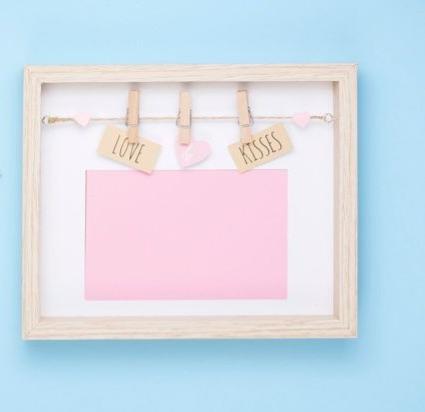 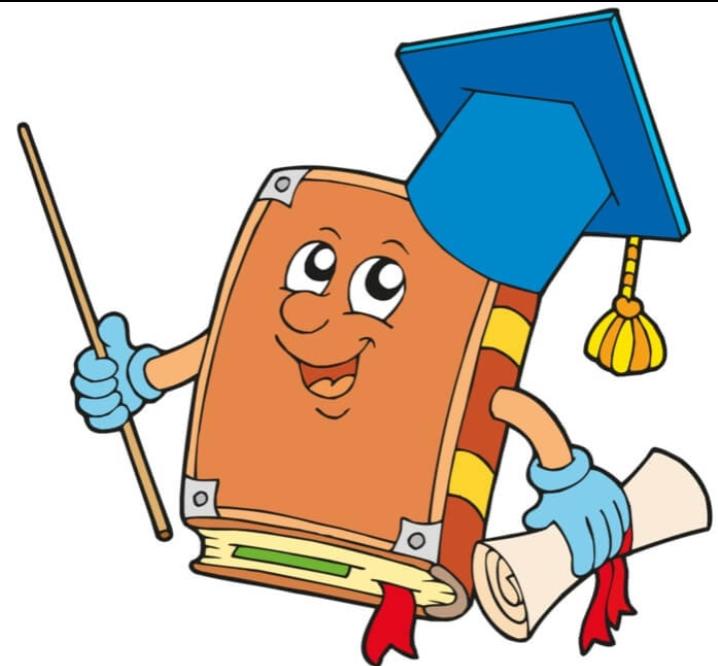 Автор бул чыгарманы 20 жашка чыга электе жазган
Адам космоско чыга элек мурда эле автор космоско чыккан адам тууралуу аңгеме жазган. Ошондуктан, ал фантастикалык чыгарма деп аталат
Аңгеме жазылган кезде-космоско чыгат деген ой болгону менен аны ишке ашыруунун жолдору табыла элек болчу
«ҮЧҮНЧҮ ШАР»
Жазуучу 1937-жылы «Үчүнчү шар» аңгемесин жазса, 1960-жылы «Лайка, Стрелка иттери космоско учкан
1961-жылы гана адам биринчи жолу космоско учкан
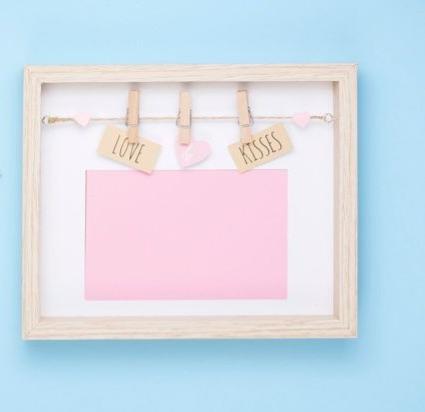 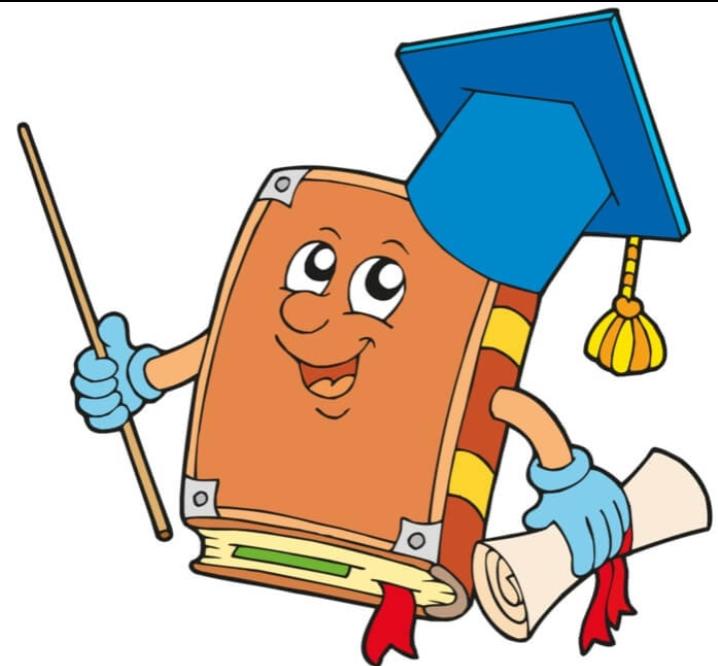 АЗАМАТСЫҢАР !
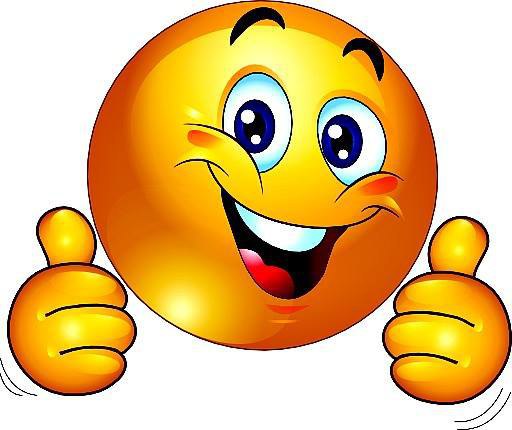 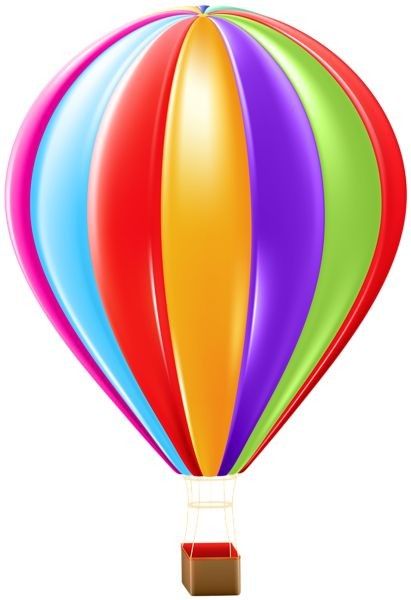 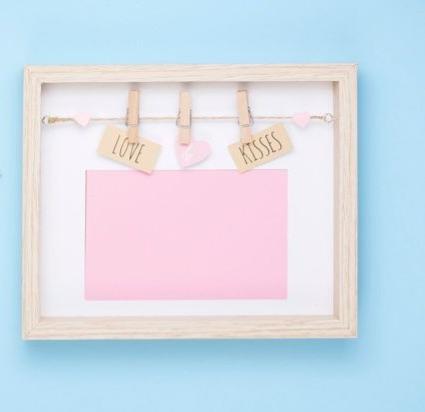 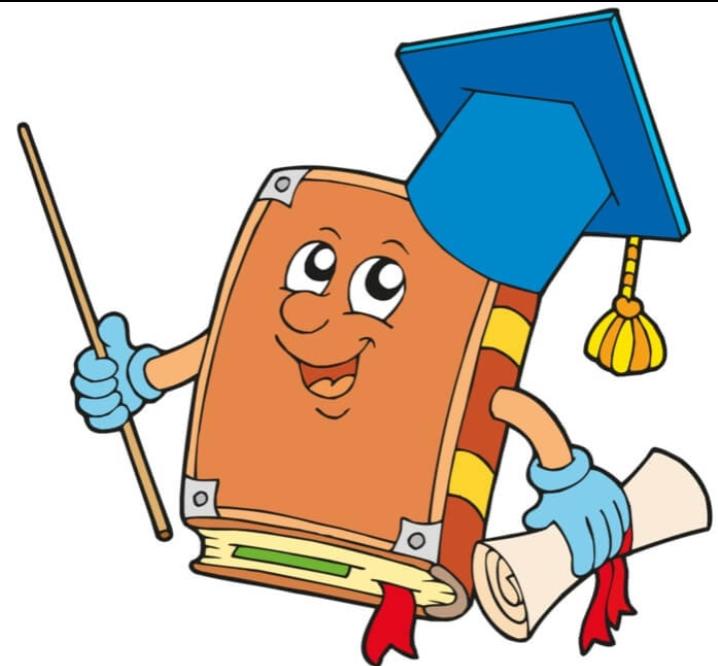 Үйгө тапшырма
   Кыялданган оюңардын сүрөтүн тартып, аңгеме жазуу.
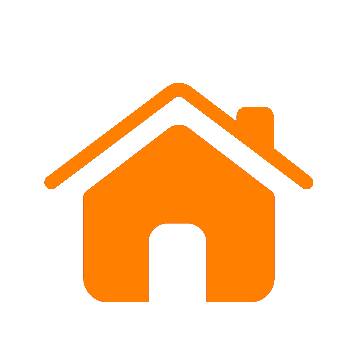